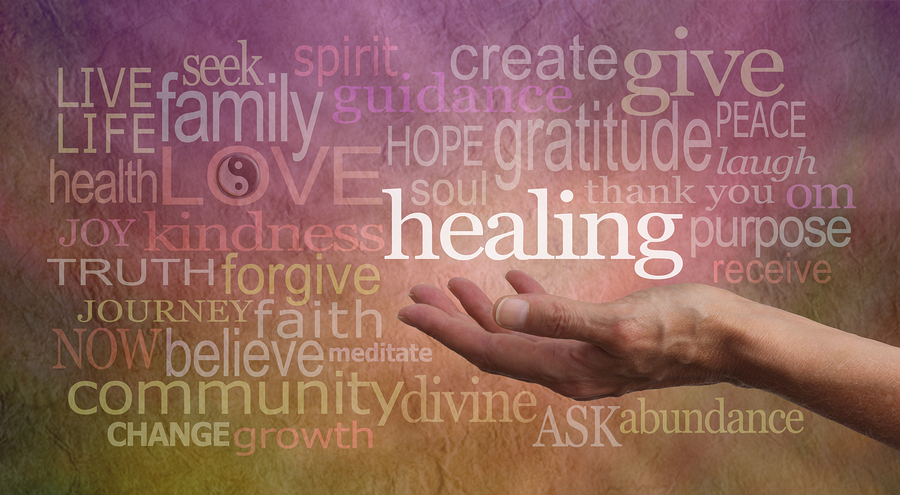 Holistic Services in An Acute Care Hospital setting A Ten-Year Journey from Vision to Culture Change
Kathleen O’Kane BSN, RN, HWNC-BC, CCAP 
Amy Luckman, BSN, RN, CPN, HWNC-BC
Christina Rossi, RN, MSN, AHN-BC, HWNC-BC
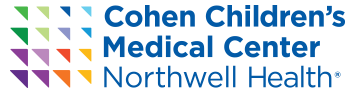 Objectives
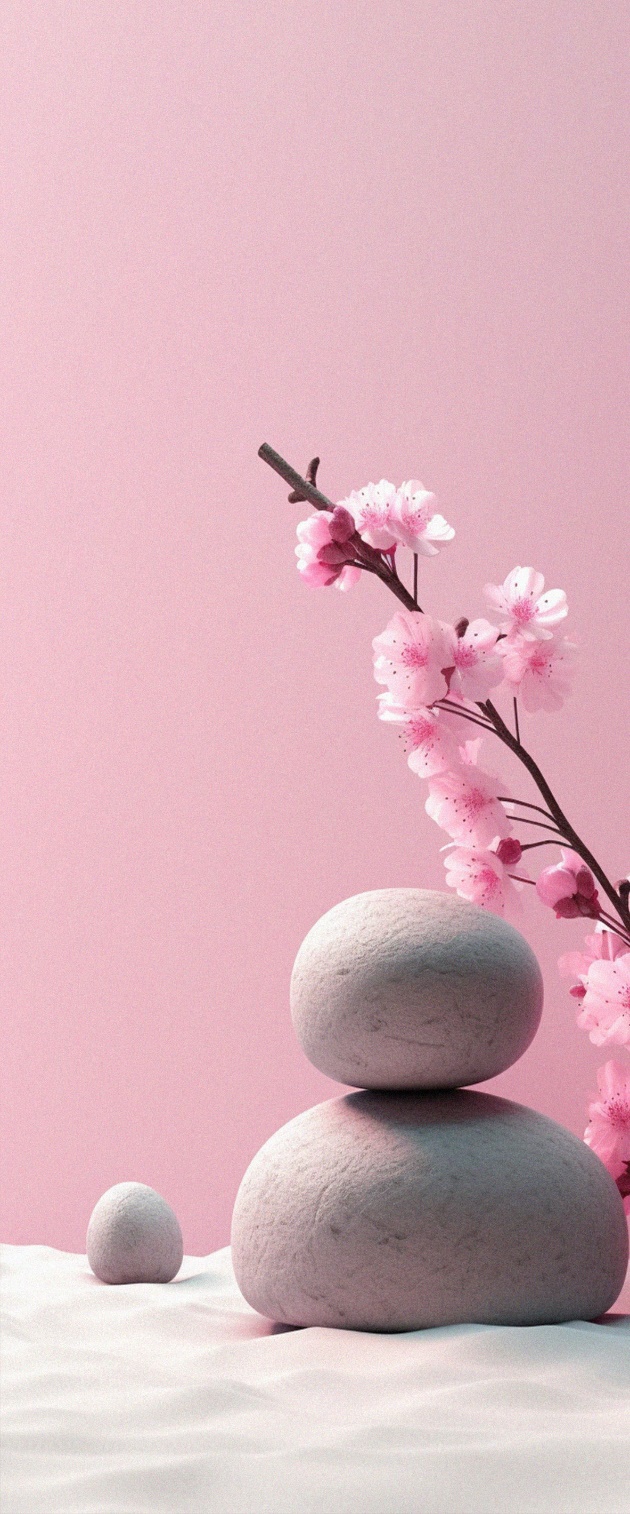 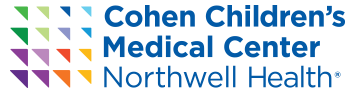 Cohen Children’s Medical Center A Division of Northwell Health
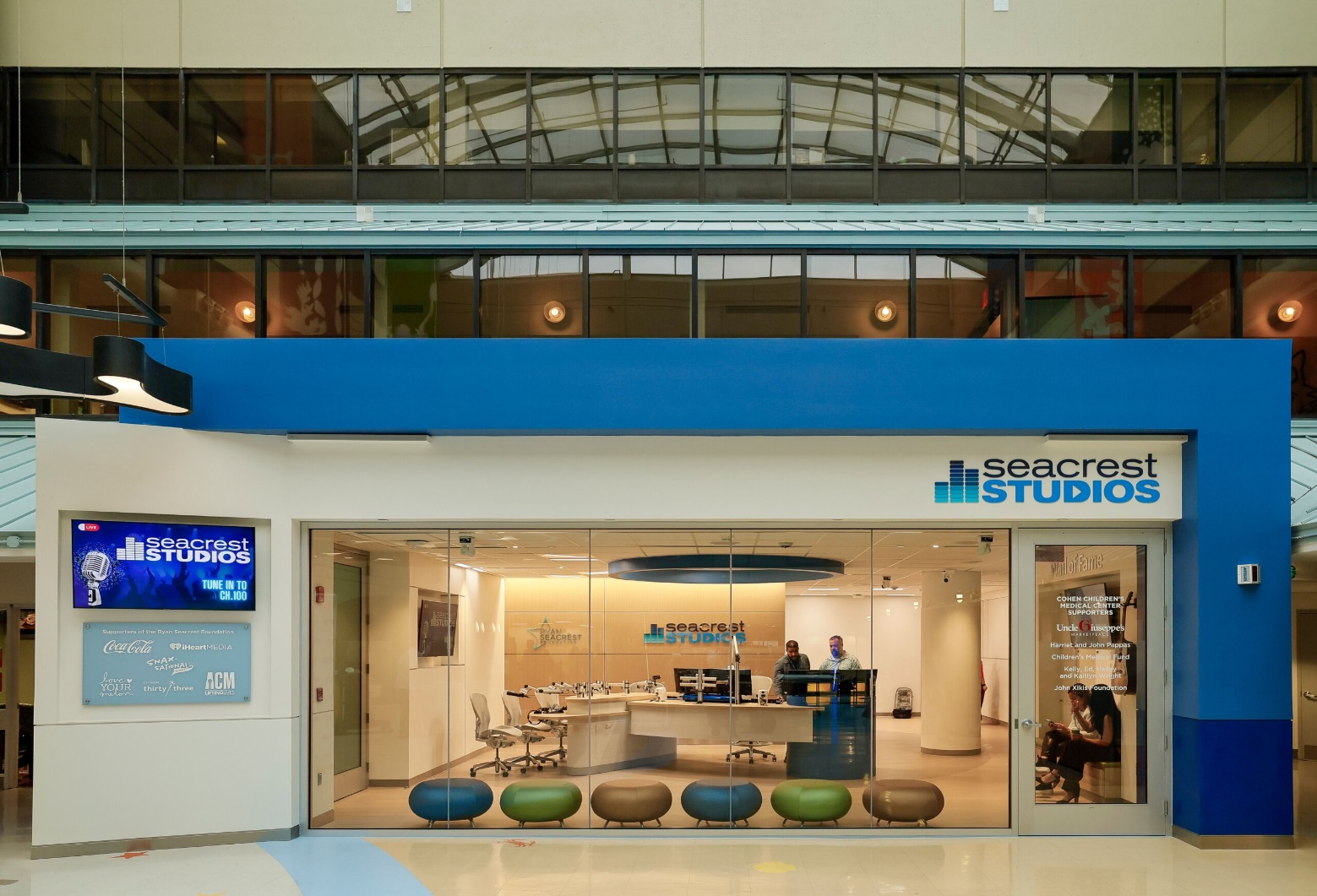 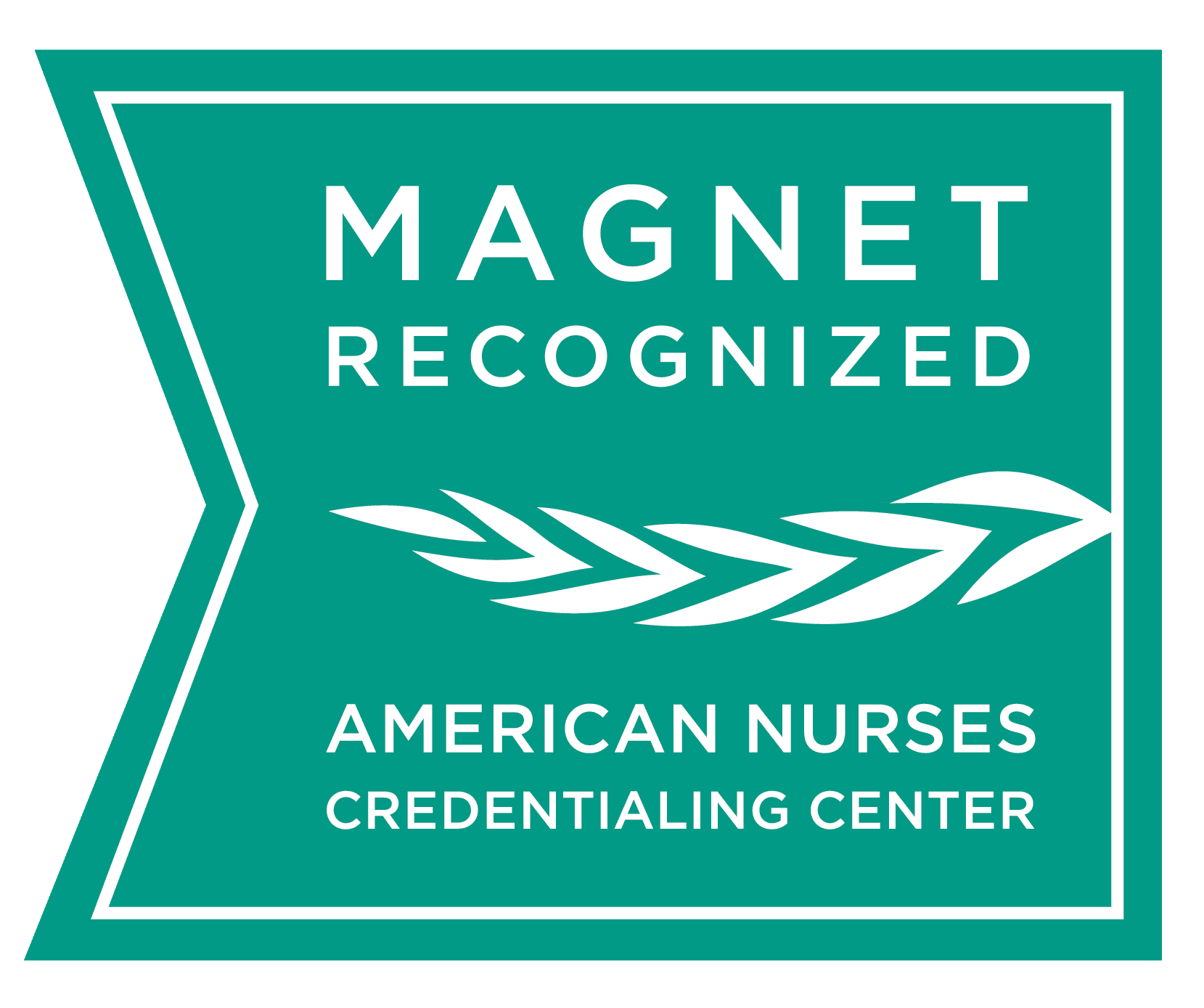 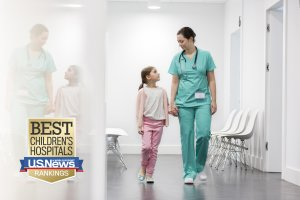 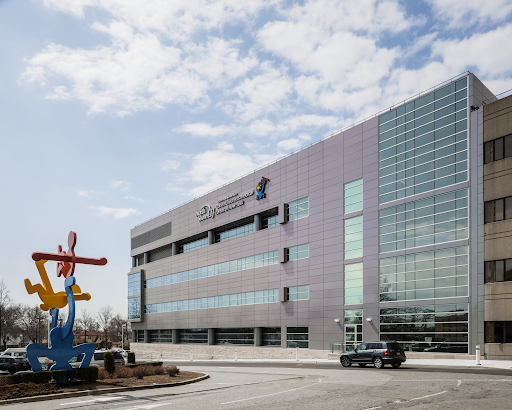 206 bed Level 1 Trauma designated facility in 
New  Hyde Park, NY
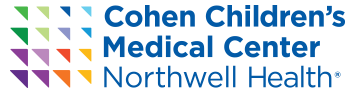 Certified Holistic Nurses/Coach
          Kathleen O’Kane, BSN, RN, HWNC-BC
          Christina Rossi, MSN, RN, AHN-BC, HWNC-BC
          Joanne Zayas, RN, HWNC-BC
         Amy Luckman BSN, RN, CPN, HWNC-BC
 Reiki Master Practitioners
          Mary Lou Guerra     Constance Korol

Phyllis Quinlan, PhD, RN, NPD-BC Internal Coach/Program Director
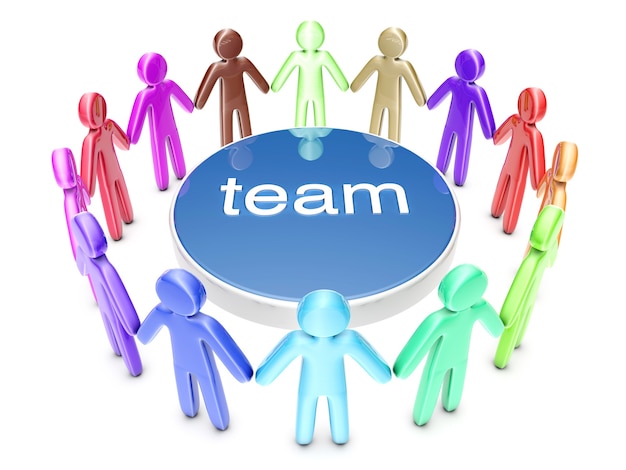 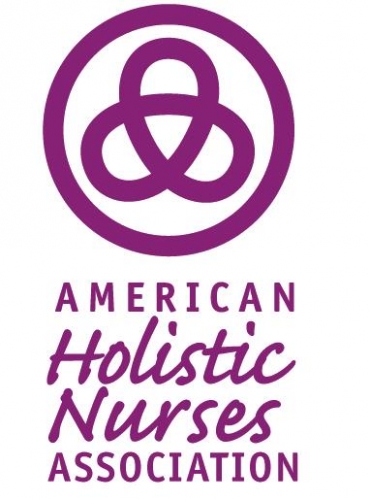 Our team
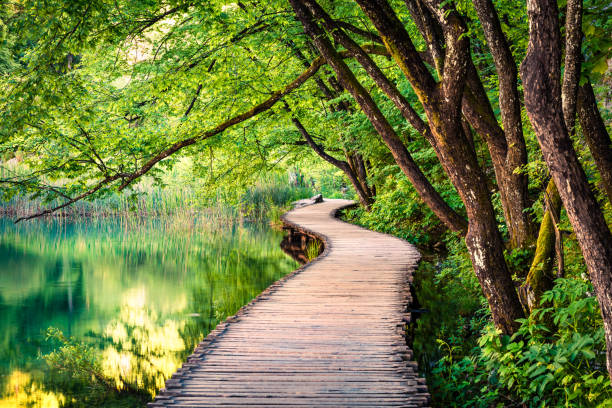 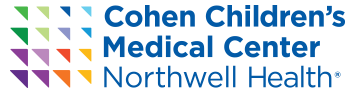 From the chapter entitled, Nursing History & the Evolution of Holistic Nursing. Mary Ann Cordeau. Dossey & Keegan’s Holistic Nursing (2022)
Holistic Nursing
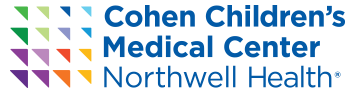 Why The Program Was Created We Can Do Better for Our Family Caregivers…
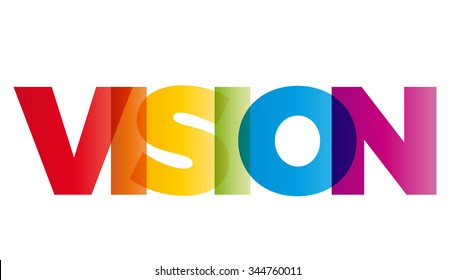 2013
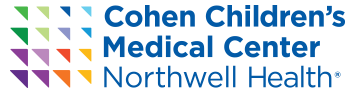 A Compassionate Assessment & A Plan
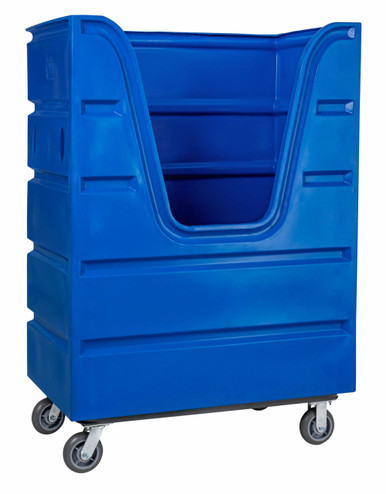 2012 Developed a business plan/presented it to executive leadership 
2013 Equipment was ordered  
2013 Time split between NICU and Caregiver program
2013 Per diem holistic nurse brought onboard – Elizabeth
2013 Caregiver Program was initiated  
2013 Temporary Room on 4th floor, then “Took Holistic on the Road“
2014 Volunteer Reiki Practitioner Marylou joined our team
Holistic Services on Wheels
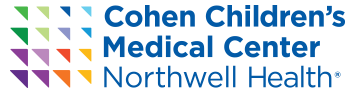 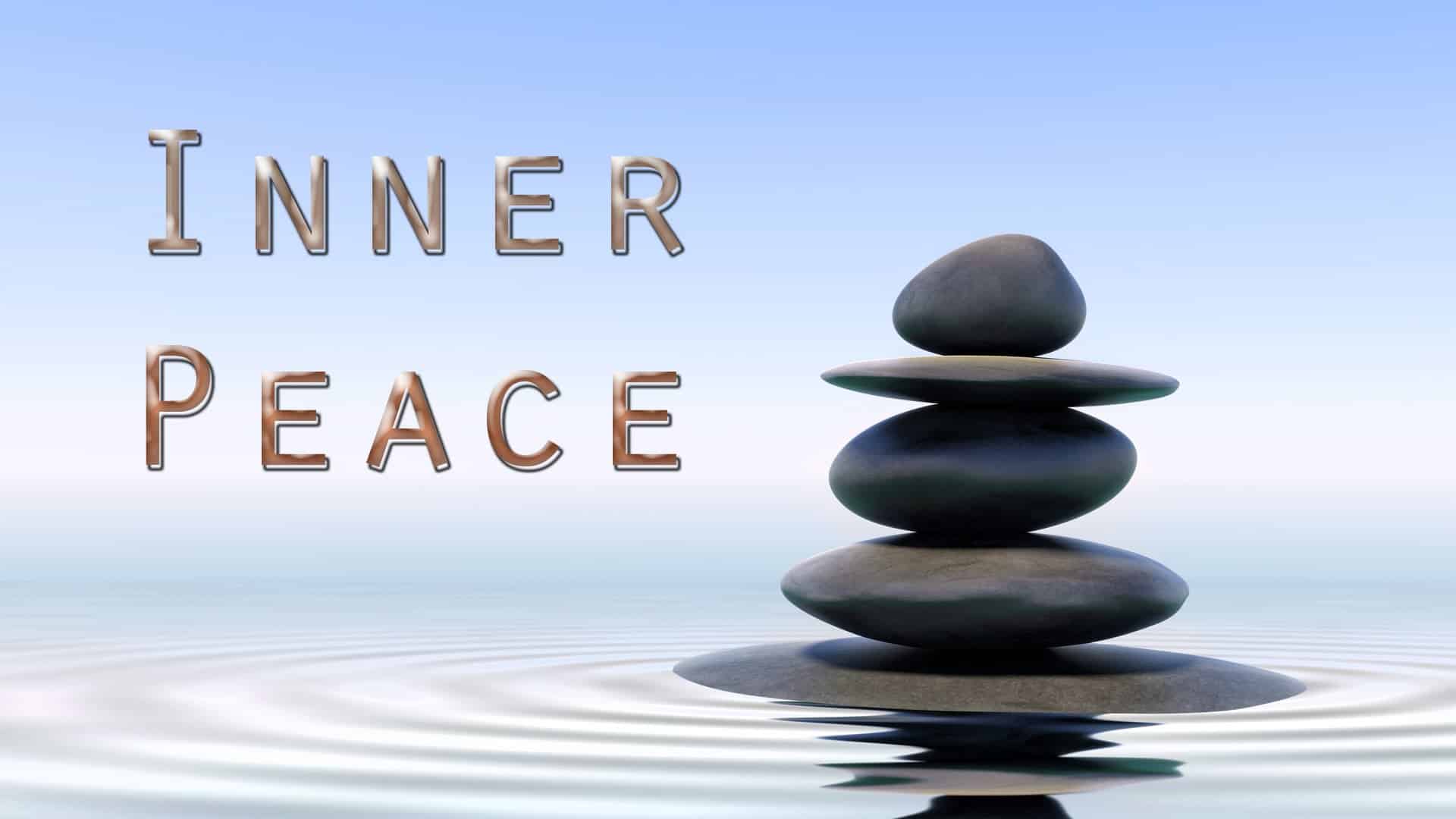 Feedback From the Family Caregivers and the Staff
“As a parent who felt the stress of my son’s brain surgery, 
I search for ways to give me strength and faith. 
Right now, I feel so cared for as a parent.” 

“I was truly listened to. The chair massage was so calming. Thank you.”

“This is the most relaxed I’ve been since my son was admitted five weeks ago.” 

“I can’t believe how much my stress went down in just 15 minutes.” 

“A moment’s peace in the midst of all this stress and chaos.” 
                                          
Staff
“This is unbelievable. I feel so valued”
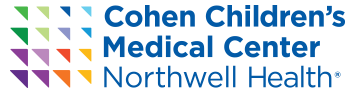 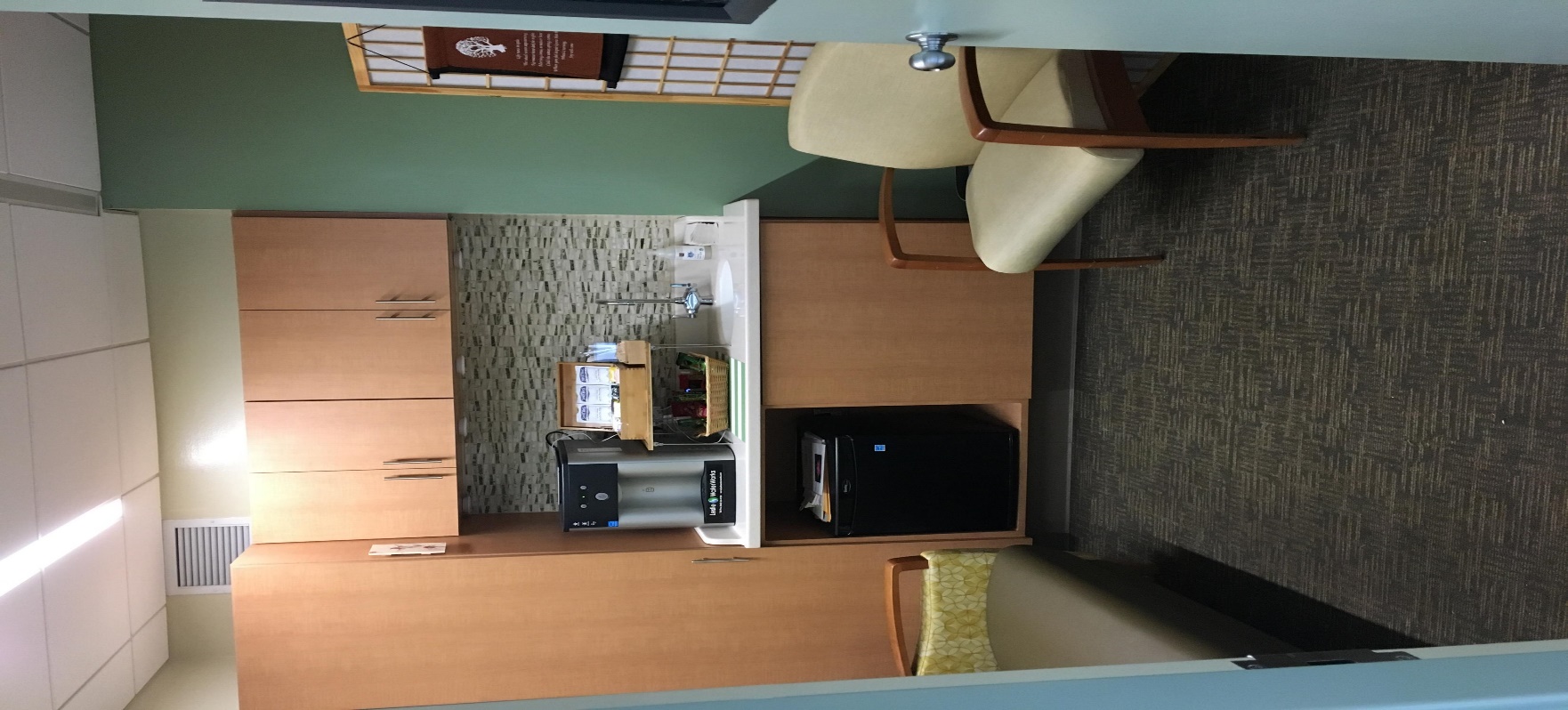 the Serenity suite
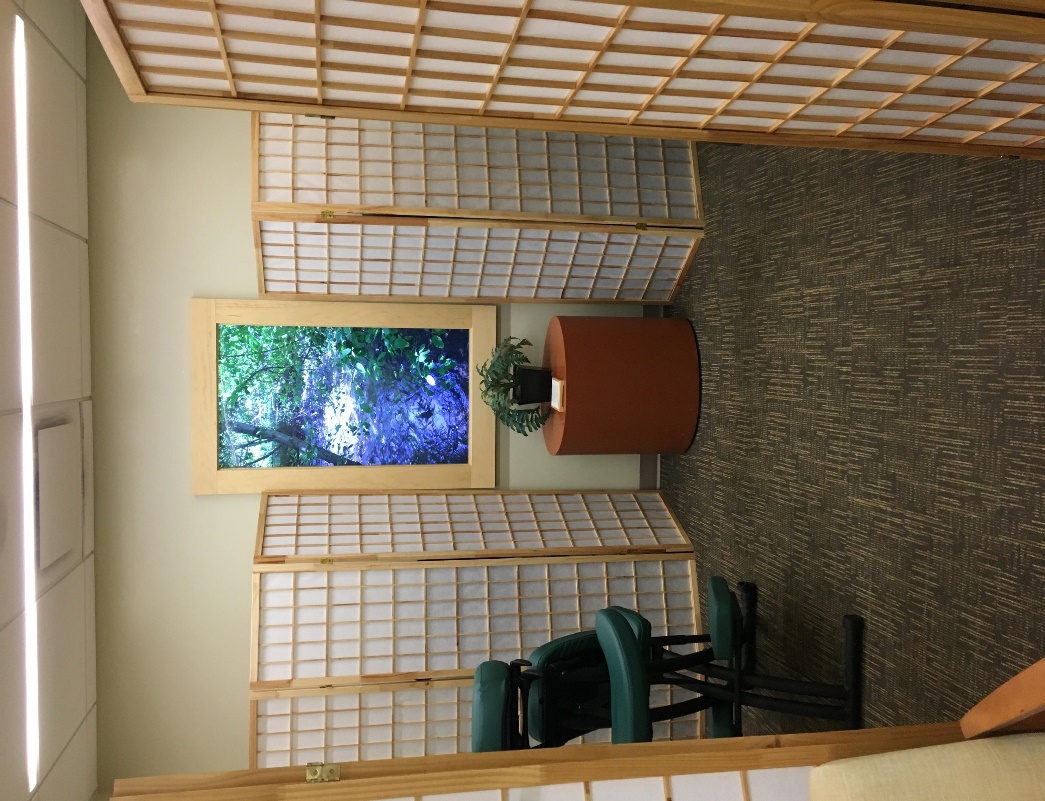 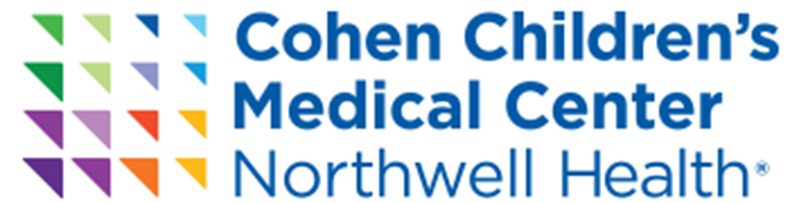 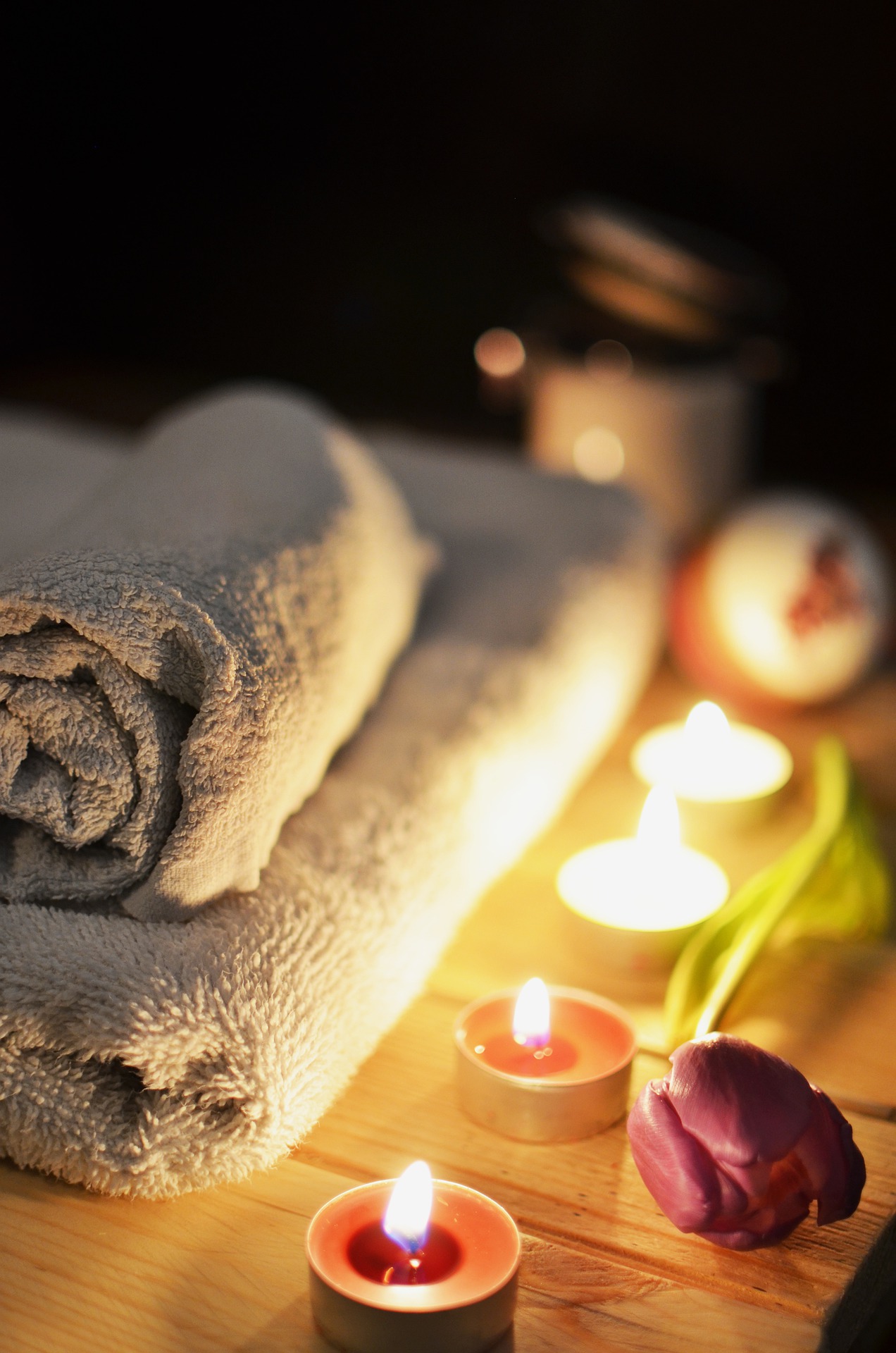 What do the CCMC Holistic Nurses do?
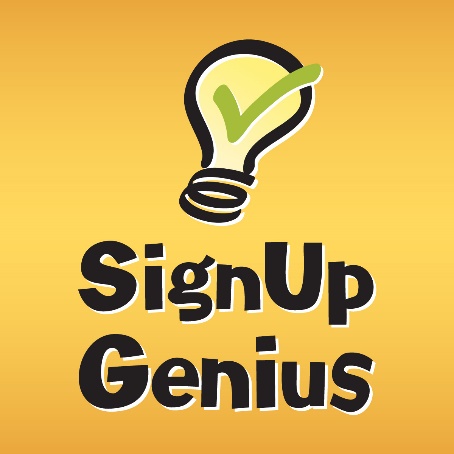 Our focus is on the healing journey not the disease and cure
Some common techniques/therapies include:
Chair Massage (Amma)
Reflexology (Hand & Feet)
Chinese and Eastern Healing Practices/Reiki
Meditation/Guided Imagery
Sound Healing/Tuning Folks
Aromatherapy
Supportive Listening (Very Popular)
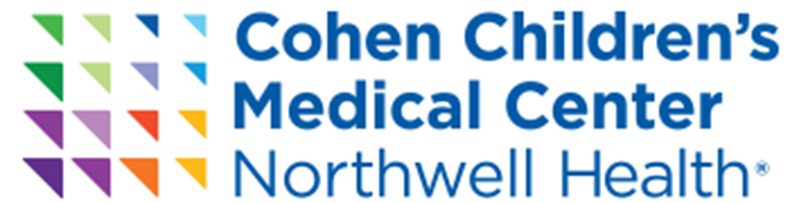 [Speaker Notes: Active listening and presence.  Guidance on the healing journey]
AMMA Massage
AMMA MASSAGE
Focuses on the balance and movement of energy in the body

Amma  techniques aim to remove blockage and free the flow of energy in the body thereby restoring, promoting, and maintaining optimal health
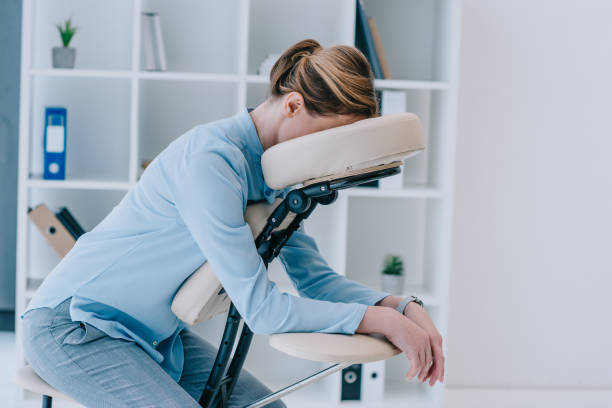 [Speaker Notes: Story about neuroscience mom]
Meditation
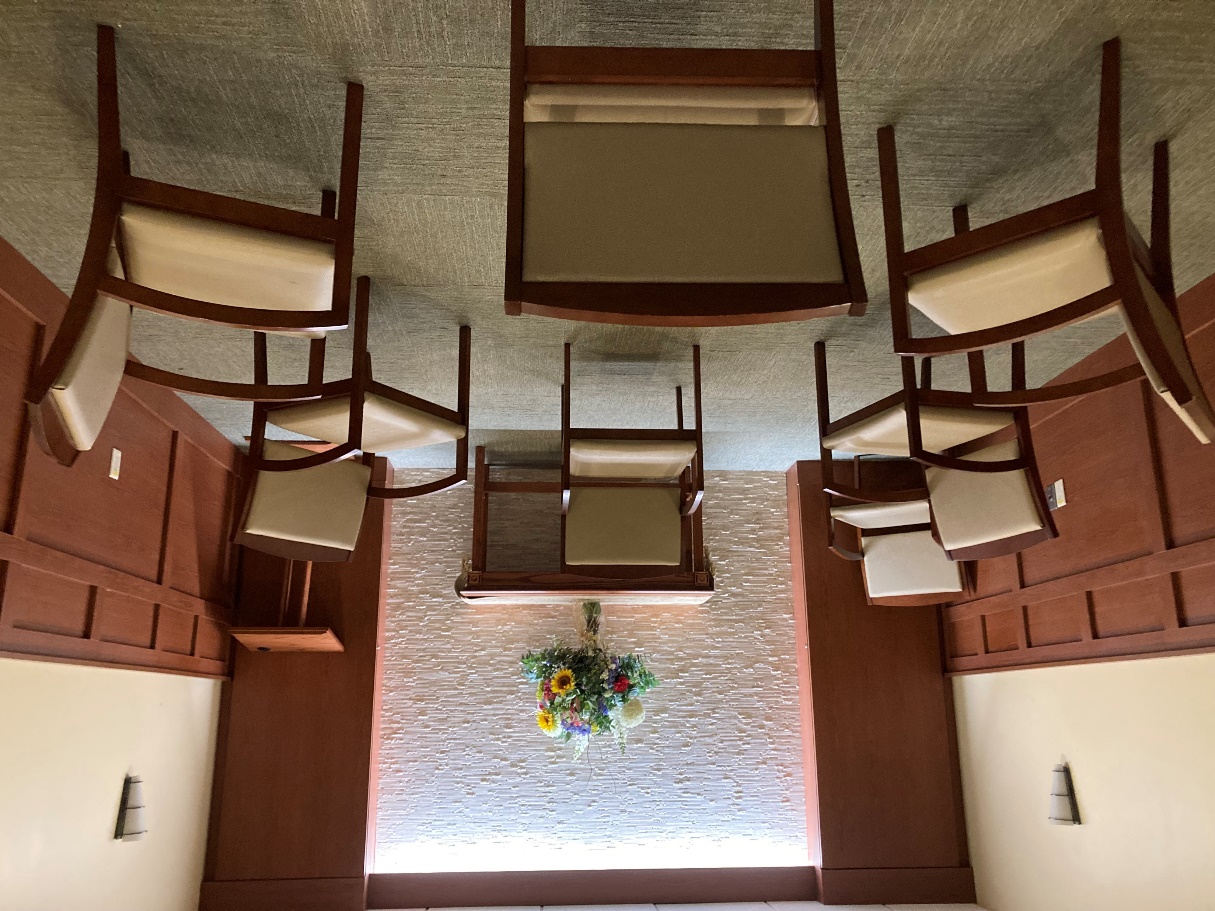 Deliberately focusing your attention to increase awareness, calm the mind, or relax the body
 

We hold weekly meditations sessions in the 
Chapel, Administration, and Adolescent Unit

 ​​​
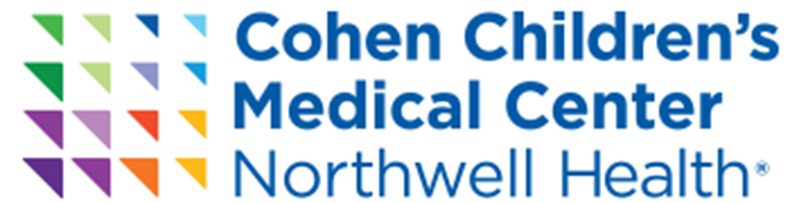 [Speaker Notes: Brings you out of your head]
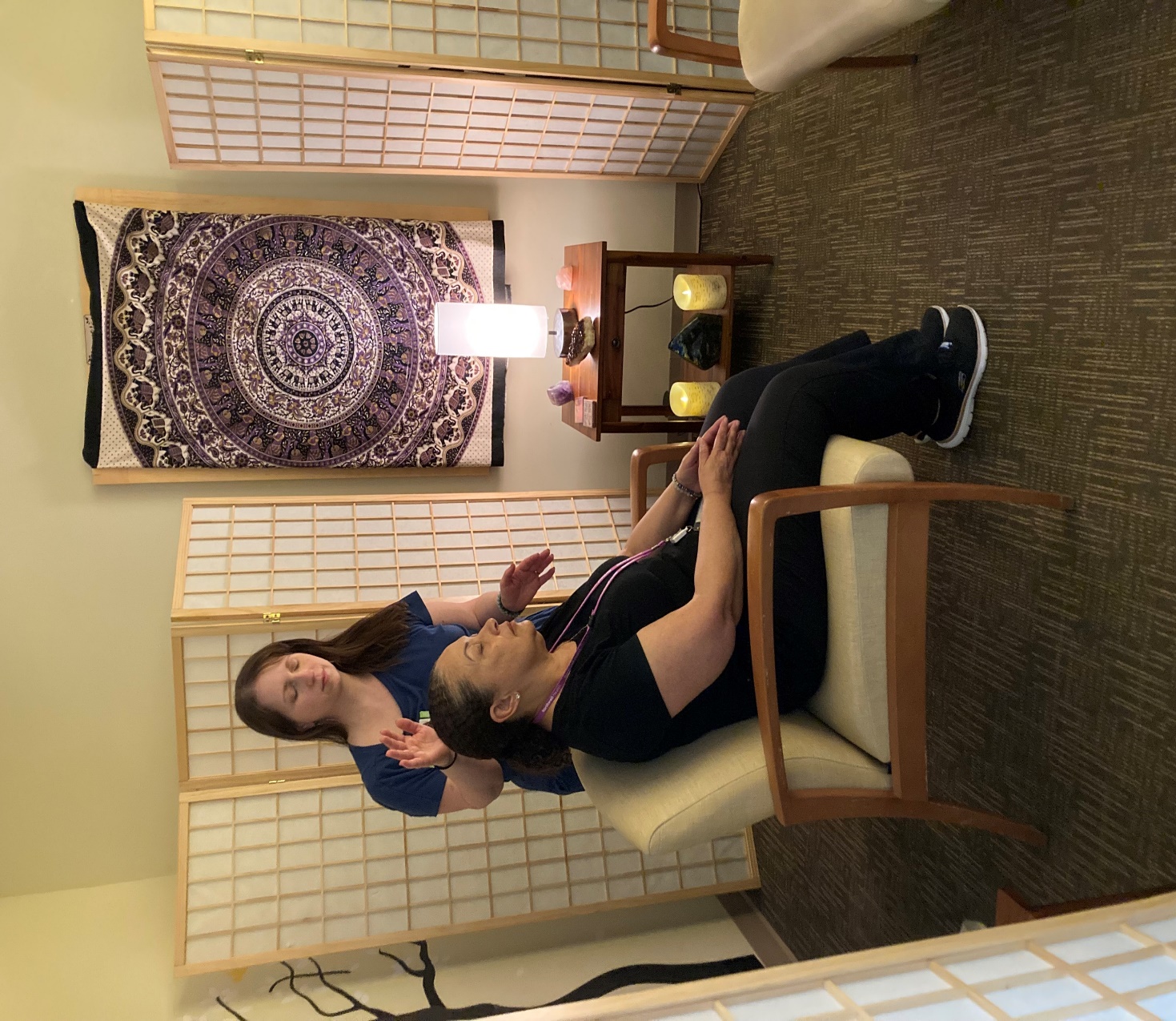 An energy practice used for stress management and the promotion of deep relaxation​
Reiki 
Universal Energy
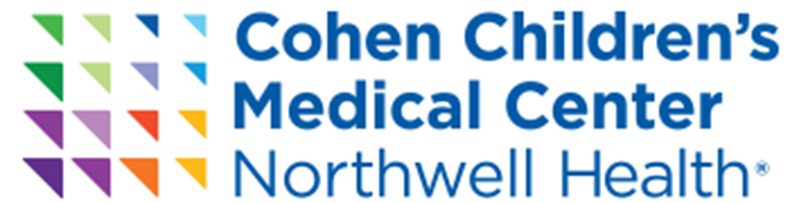 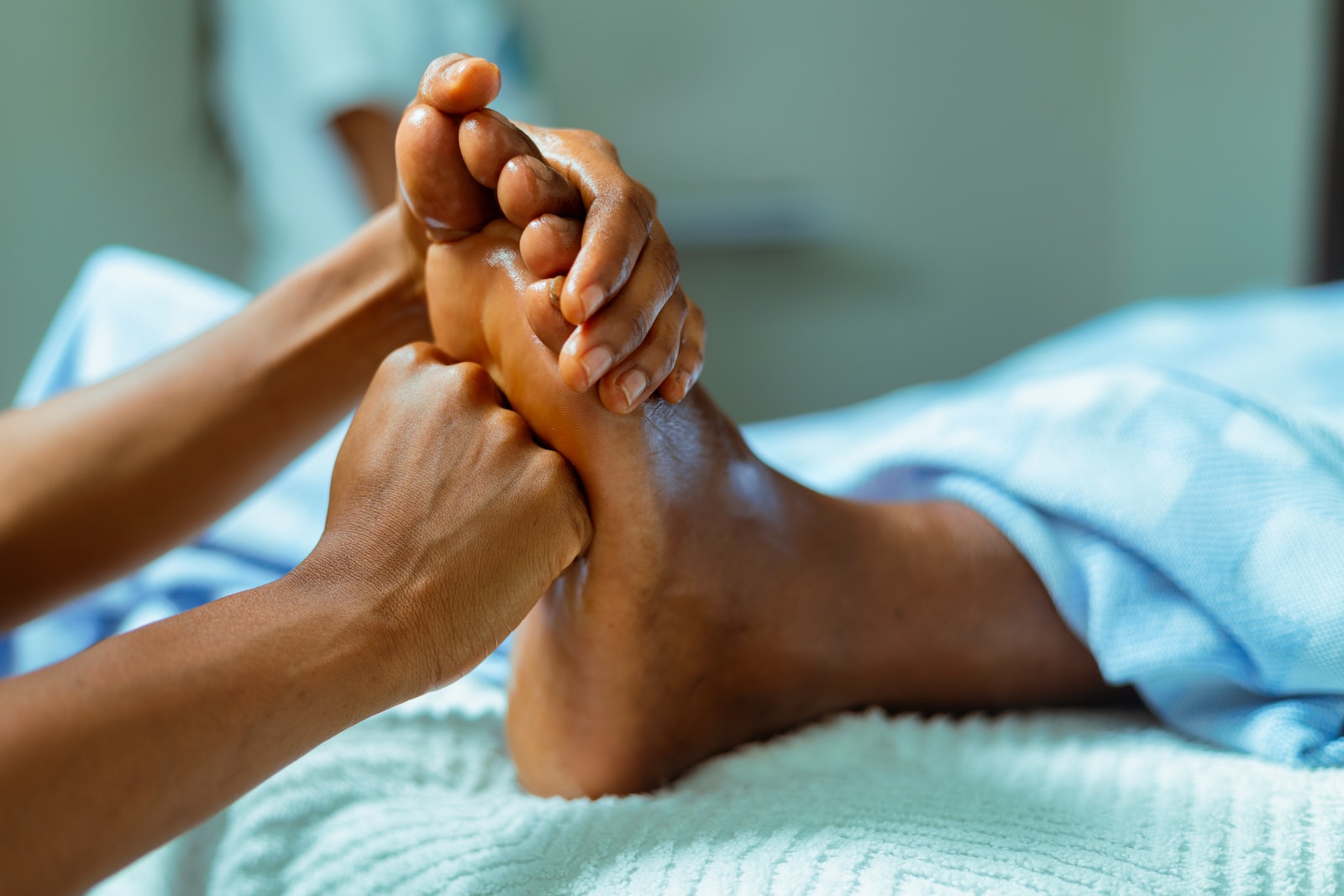 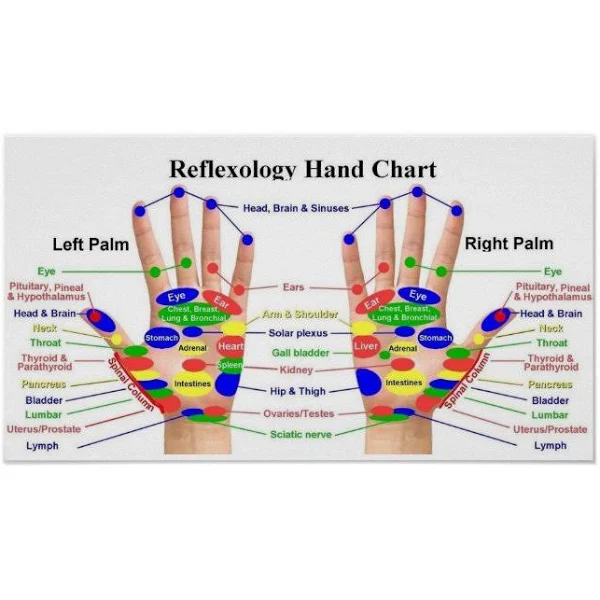 A therapeutic technique in which pressure is applied to specific parts of the hands or feet with the goal of inducing relaxation
Reflexology
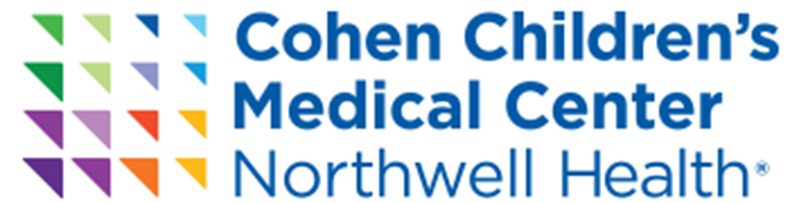 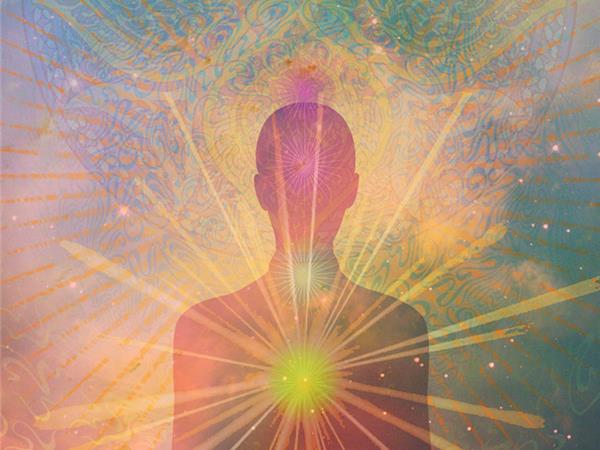 SUPPORTIVE Listening
A form of Holistic Communication that is grounding for both the practitioner and client

It is the Heart-Centered process of holding space and being in the present moment with no agenda to cure or fix
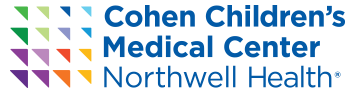 The Serenity Suite: A Place of Peace
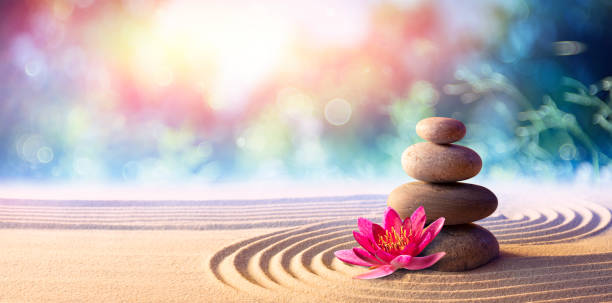 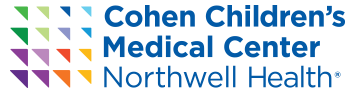 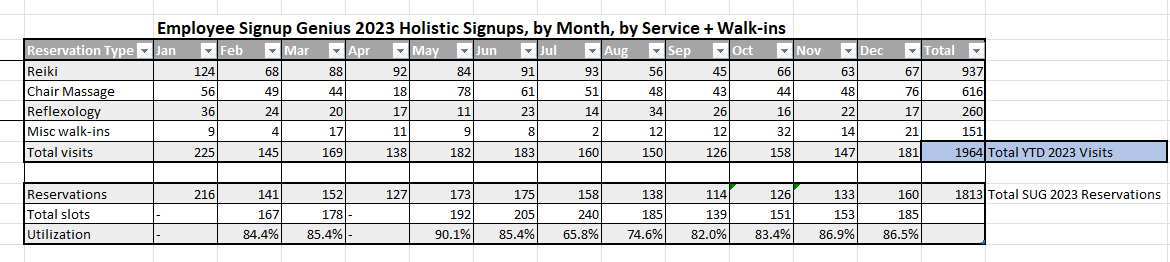 Total Number of Holistic Sessions Offered in the Serenity Suite in 2023
(Family Caregivers and Staff) = 1,964 Sessions
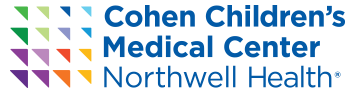 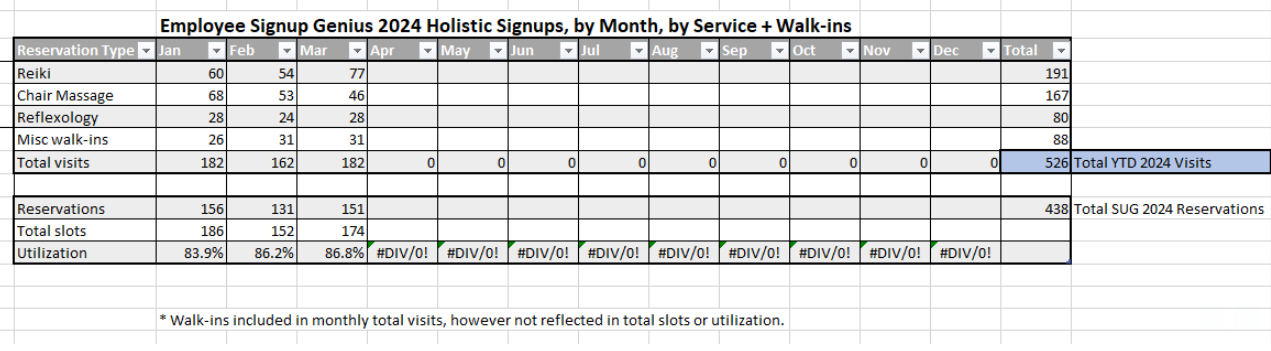 Total Number of Holistic Sessions Offered in the Serenity Suite during the First Quarter 2024
(Family Caregivers and Staff) = 526 Sessions
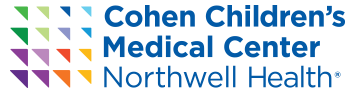 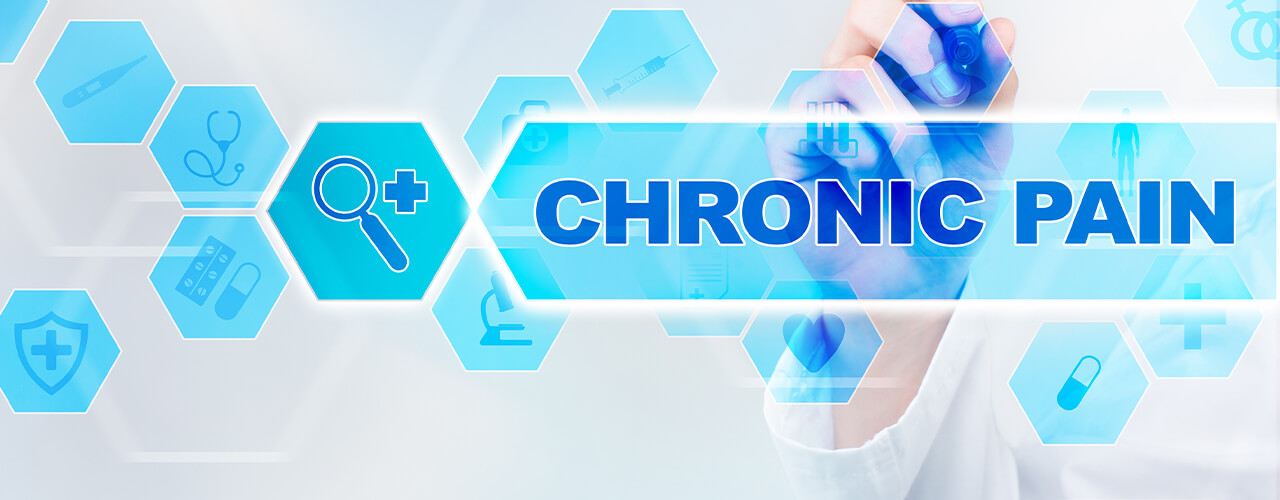 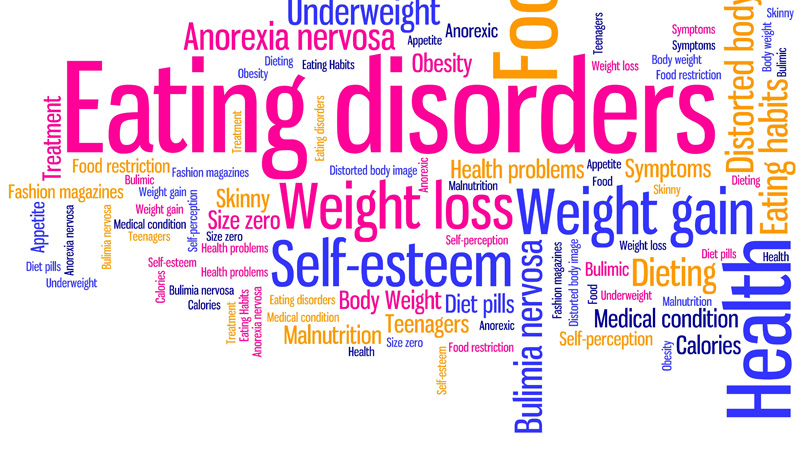 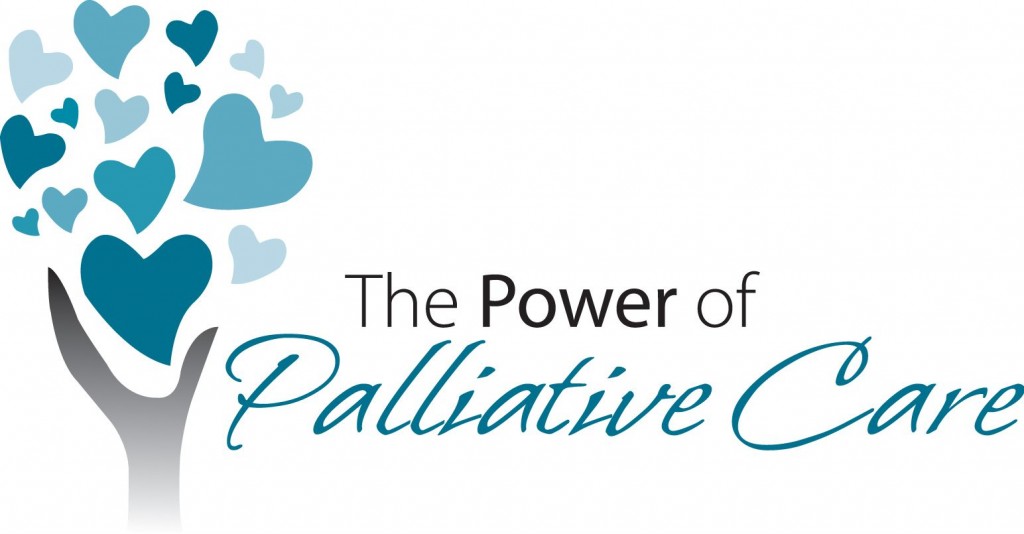 General Discomfort
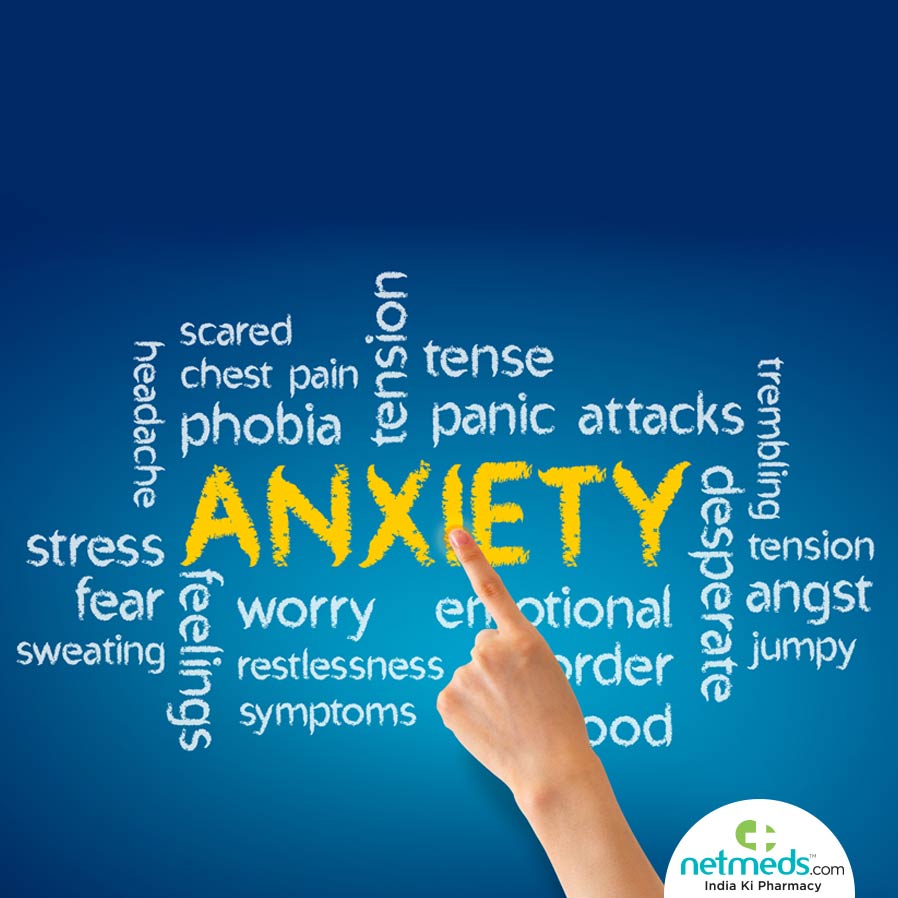 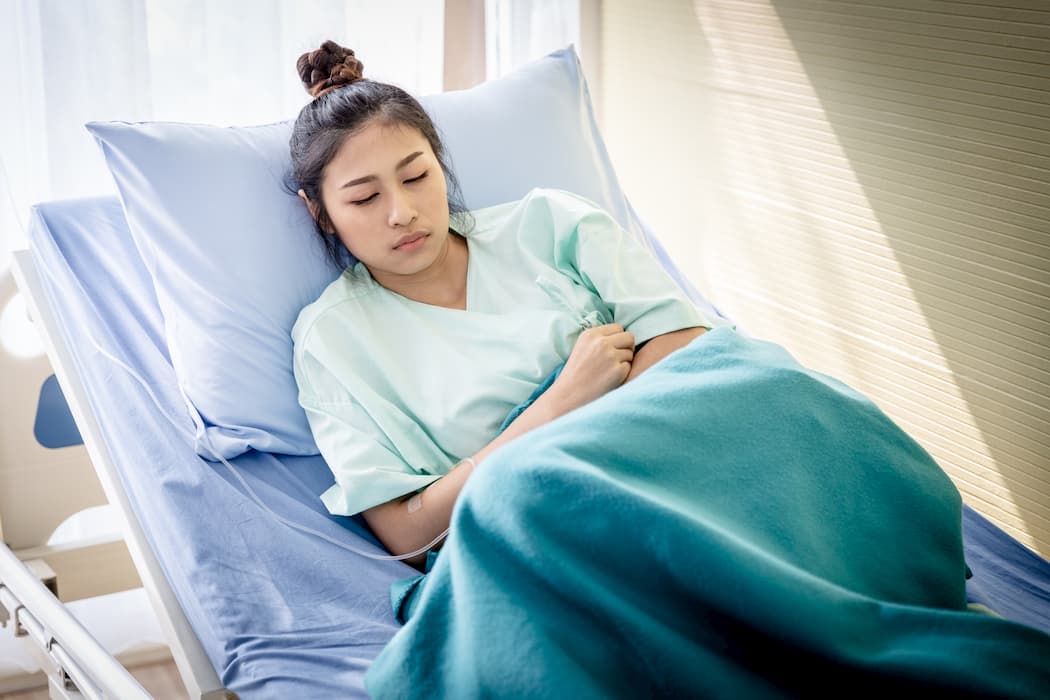 Separation From Friend & Family
OVERVIEW OF OUR In Room/In Patient Holistic Program
In-Room/In-Patient Program Challenges
21
Total Number of Holistic Sessions Provide Through Our In-Room/In-Patient Program 2023
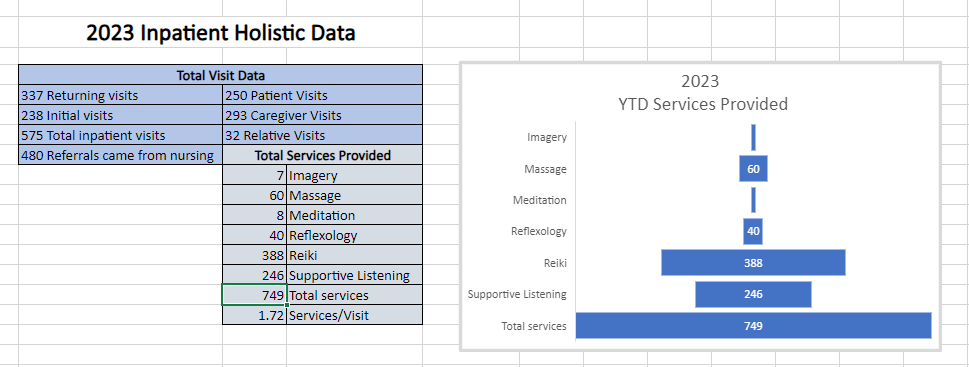 FIRST QUARTER 2024 = 273
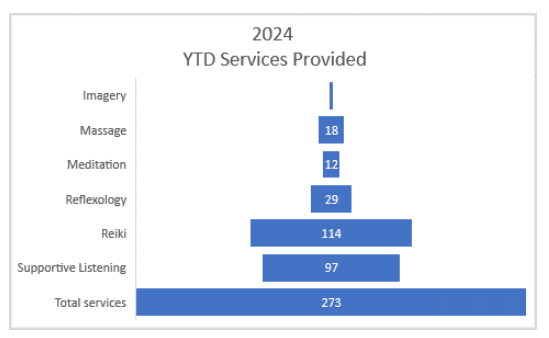 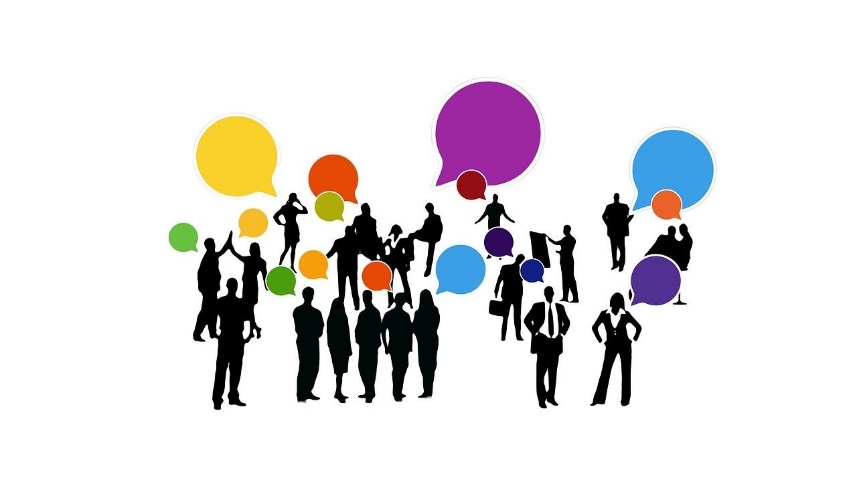 How Do We Get Our Referrals?
23
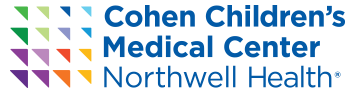 Palliative Diagnoses at CCMC
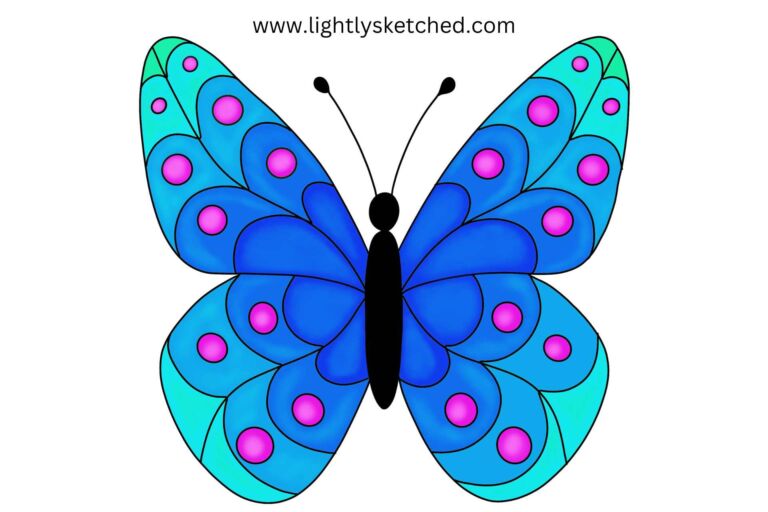 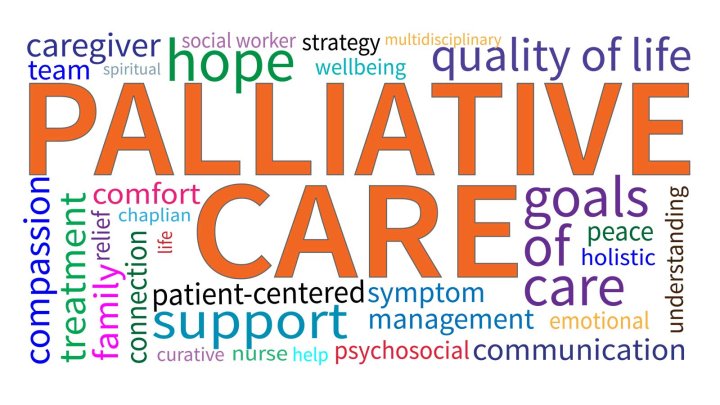 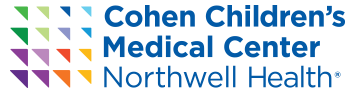 Eating Disorders Facts
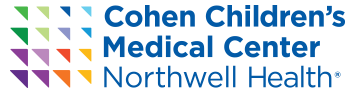 Affects all races, genders, and socioeconomic backgrounds
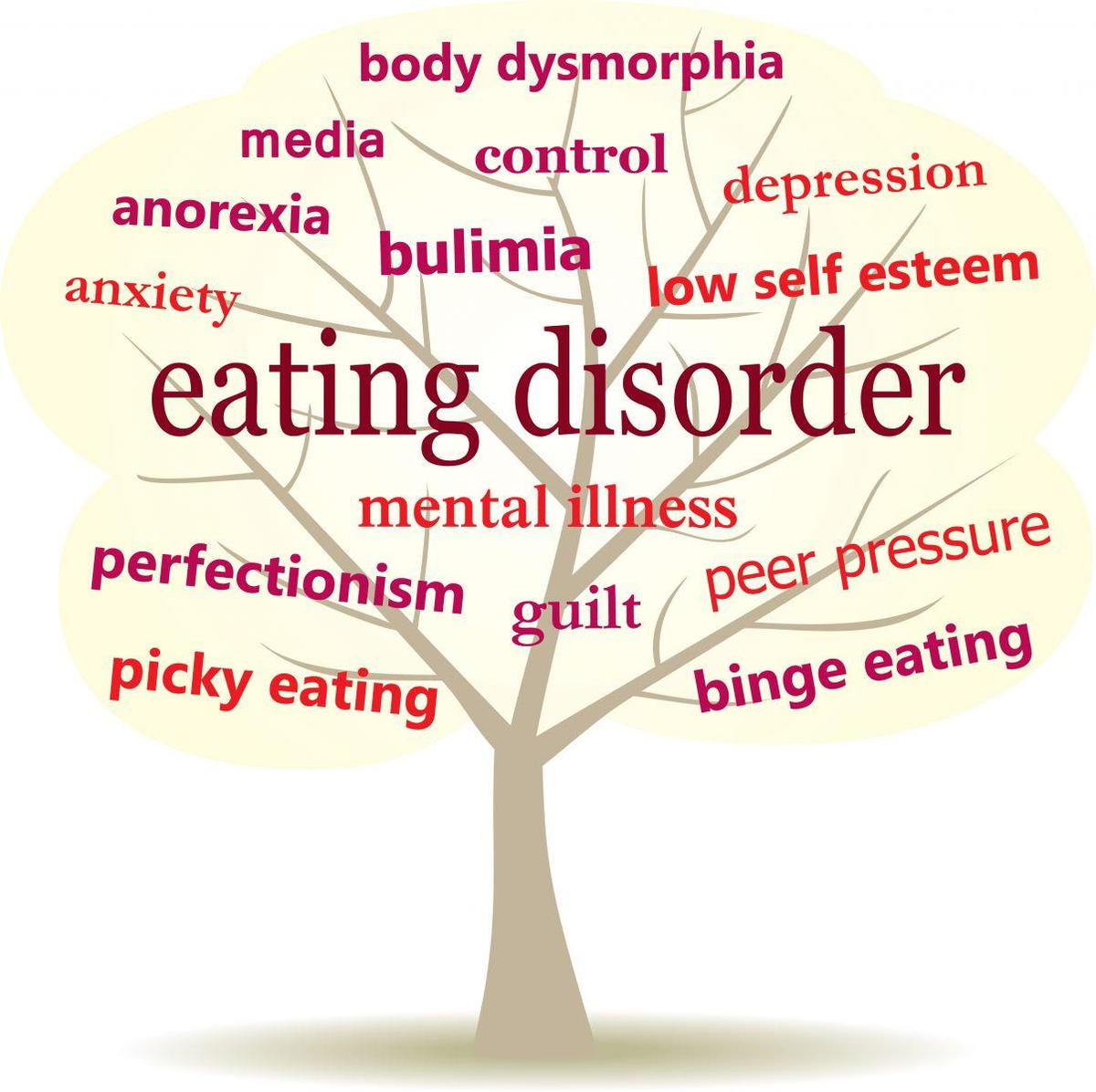 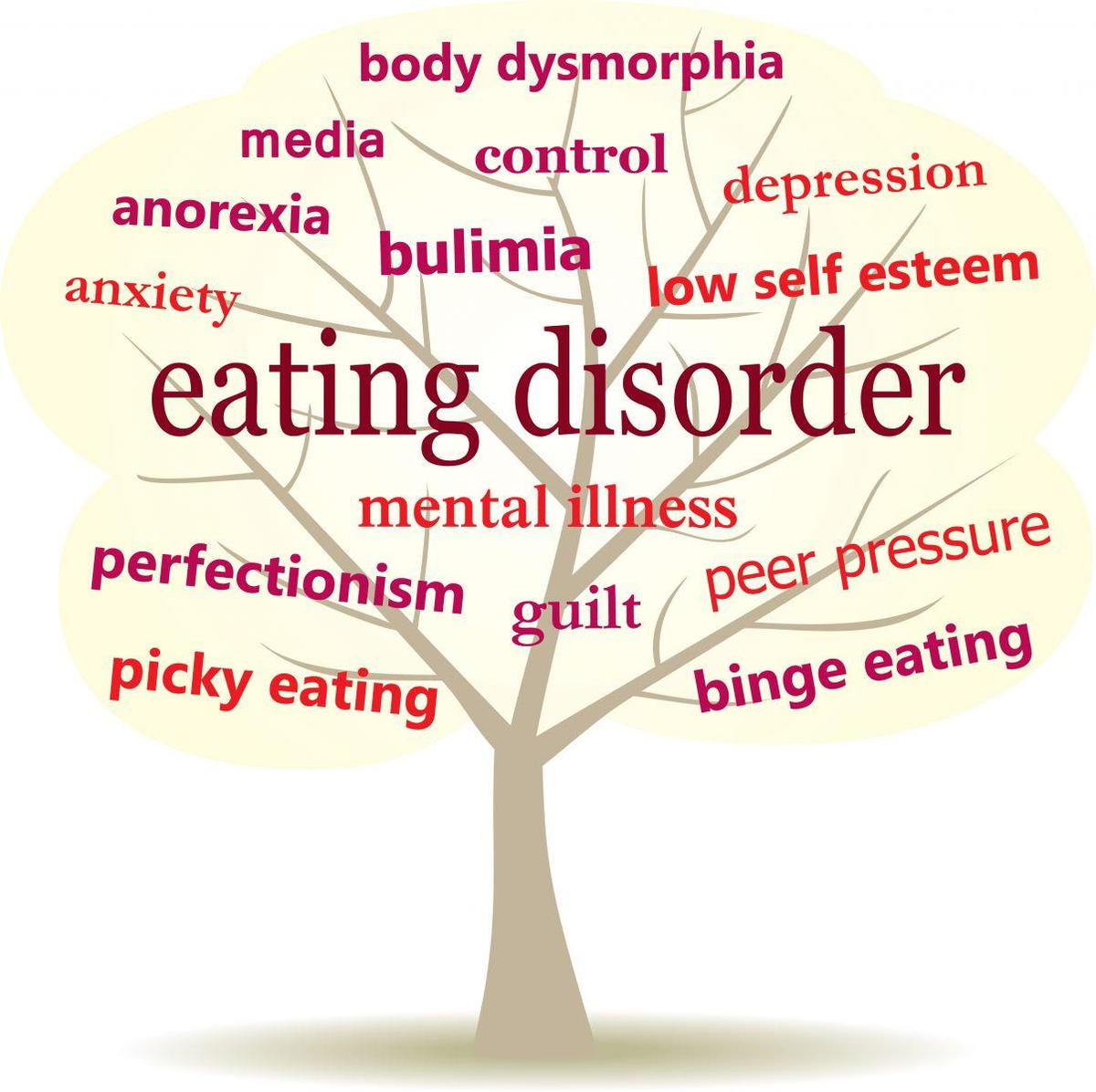 Culture Change Is About changing mindsets and attitudes
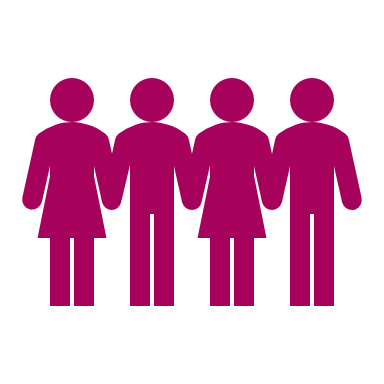 From I Don’t Have Time To…Selfcare Matters
The Steps Taken Along the Way
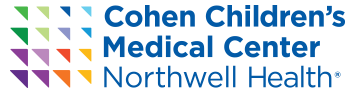 Weekly Restoration Newsletter
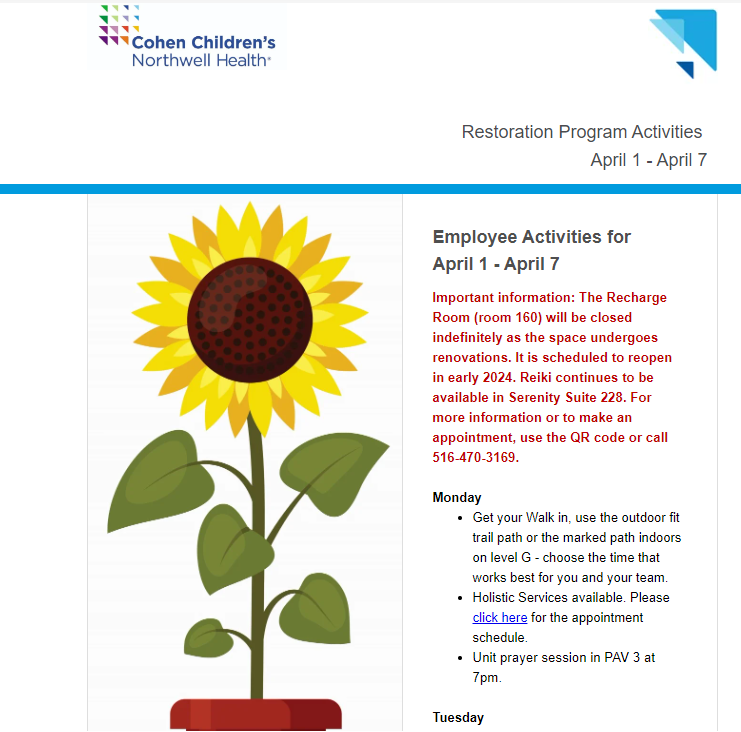 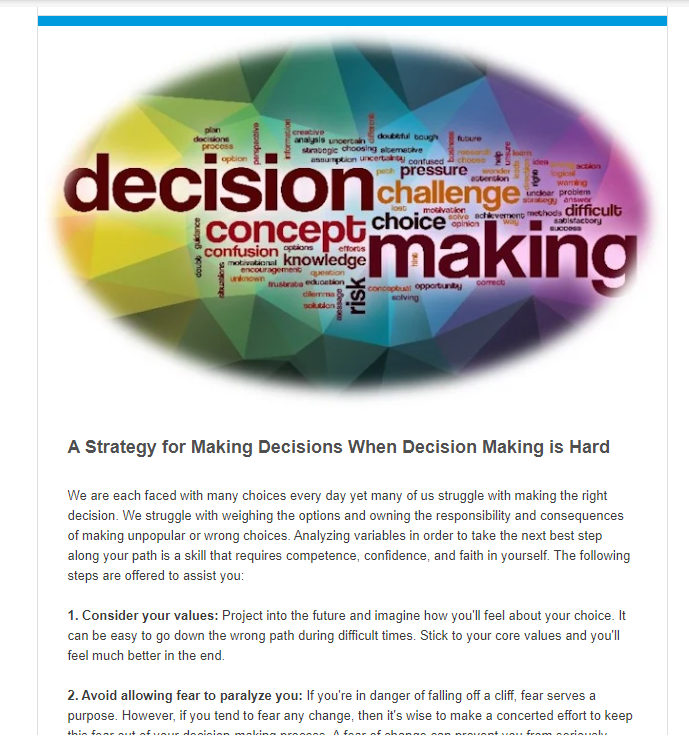 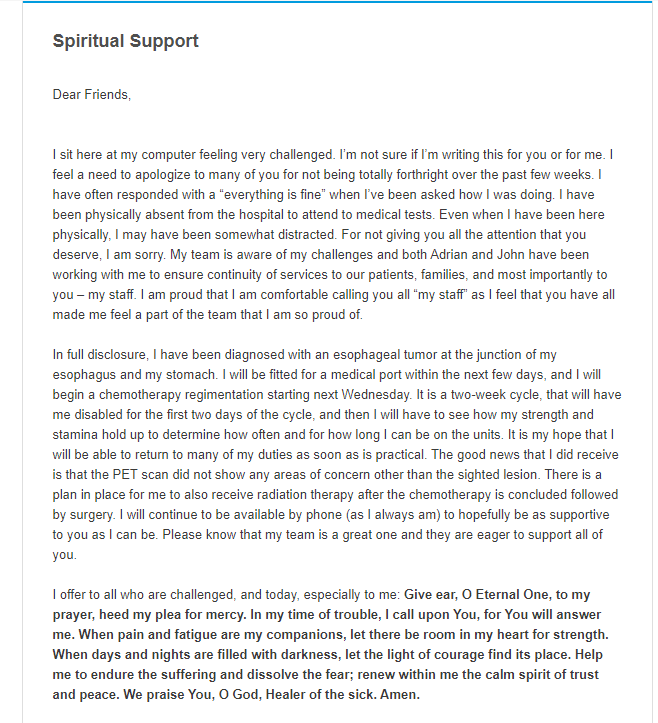 CAPITALIZING ON EVERY OPPORTUNITY TO MAKE THE MESSAGE OF SELFCARE COME ALIVE
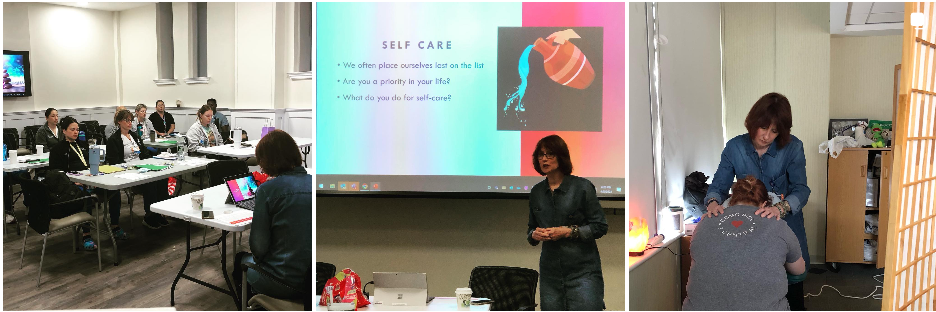 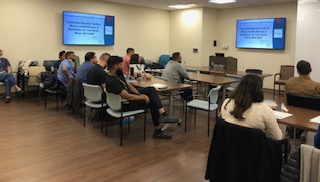 NURSING GRAND ROUNDS
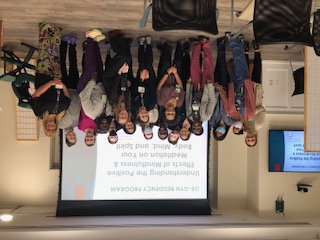 GYN RESIDENTS
3RD YEAR FELLOWS
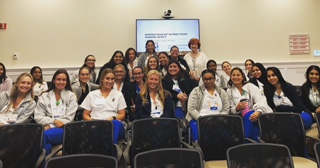 NURSE RESIDENCY
BEHAVIORAL HEALTH RETREAT
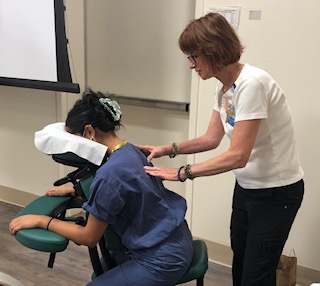 3RD YEAR FELLOWS
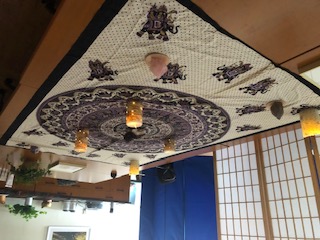 On Unit Holistic Pauses
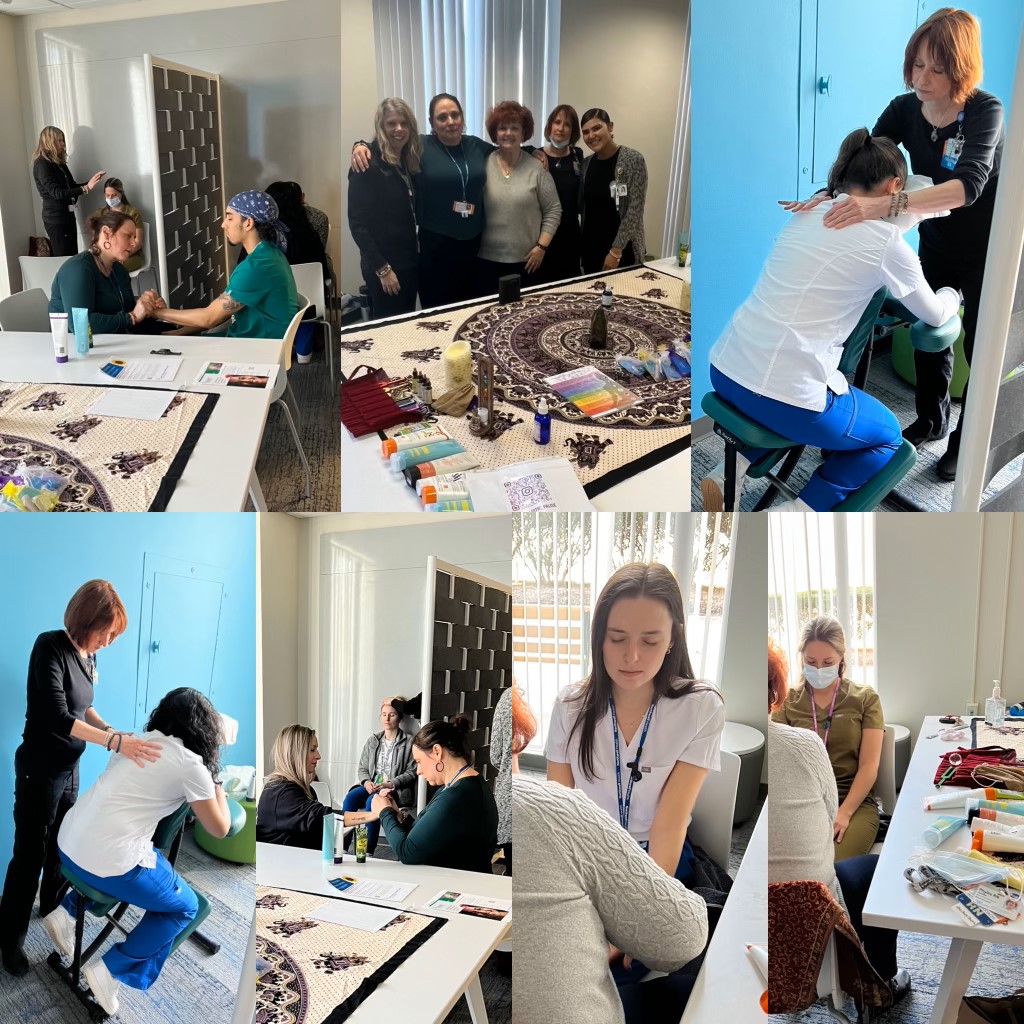 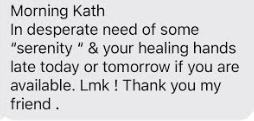 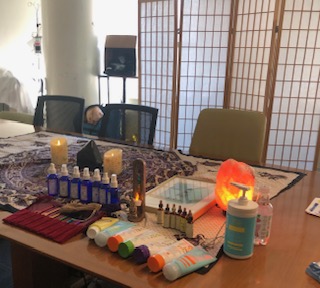 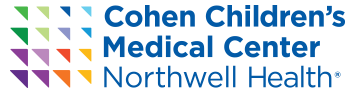 Number of Services Offered During Holistic Pause Events in 2023 = 1,275
OFFER IT..THEY WILL COME
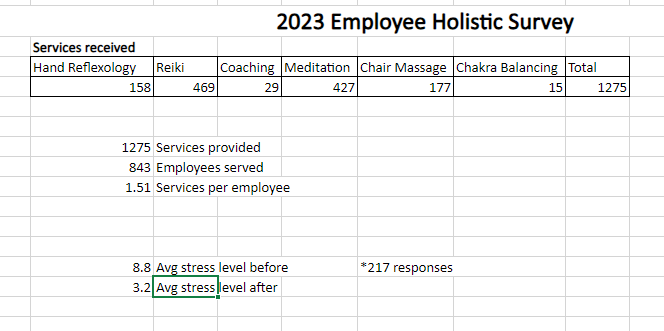 FIRST QUARTER =383
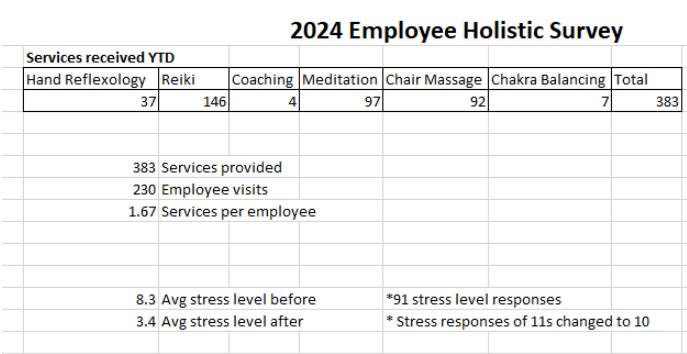 Staff Reported a 5.6 Point Reduction in Their Perceived Stress Level After Their Service
Staff Reported a 4.9 Point Reduction in Their Perceived Stress Level After Their Service
Total Number of Coaching/Holistic Sessions 
Offered Staff During Our Holistic Pause Events
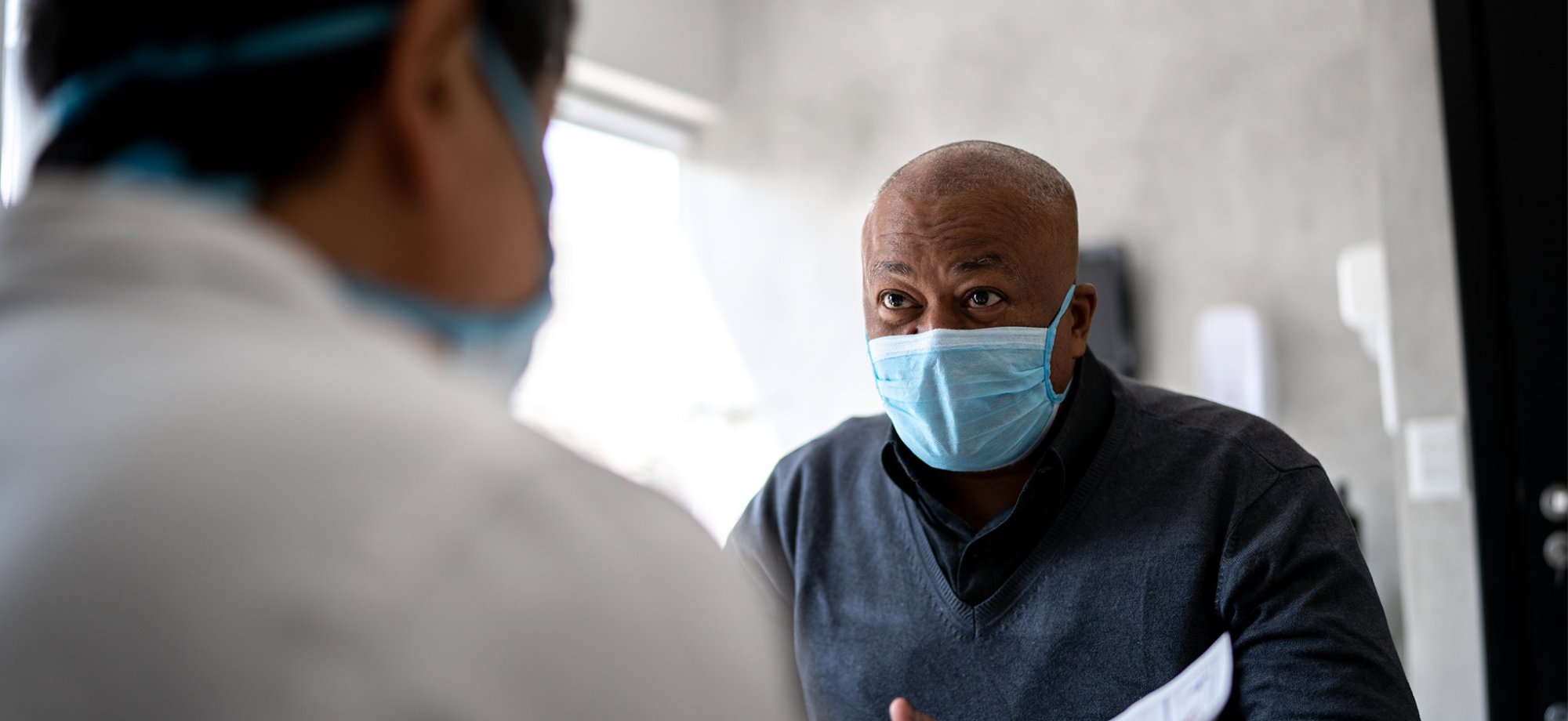 Holistic Services in a Time of COVID
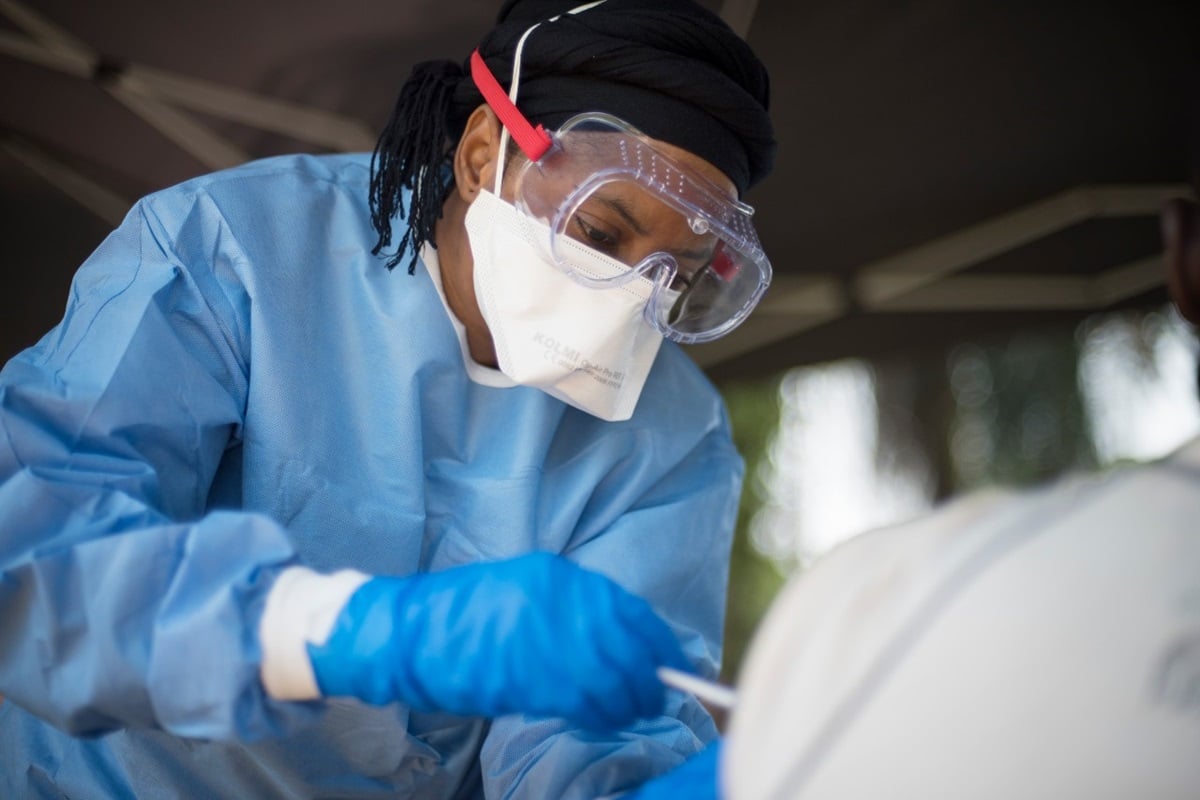 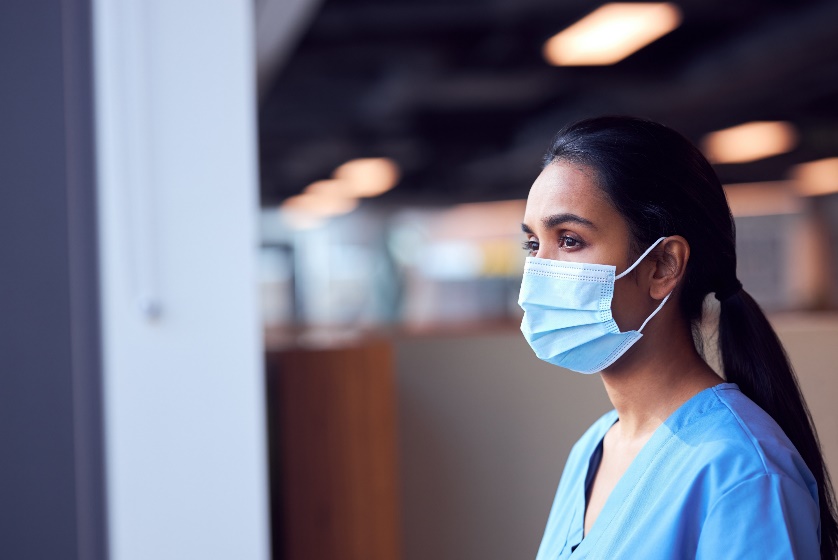 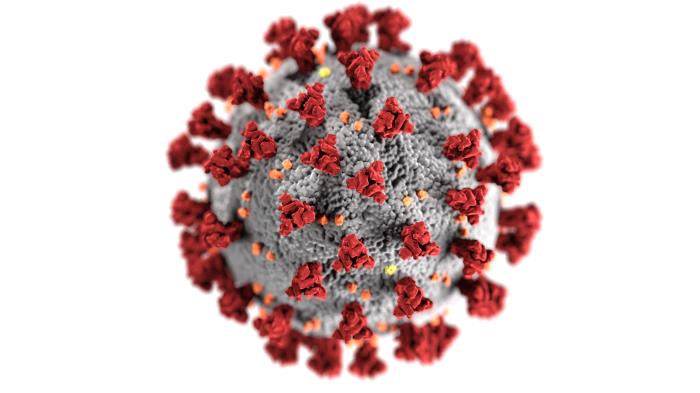 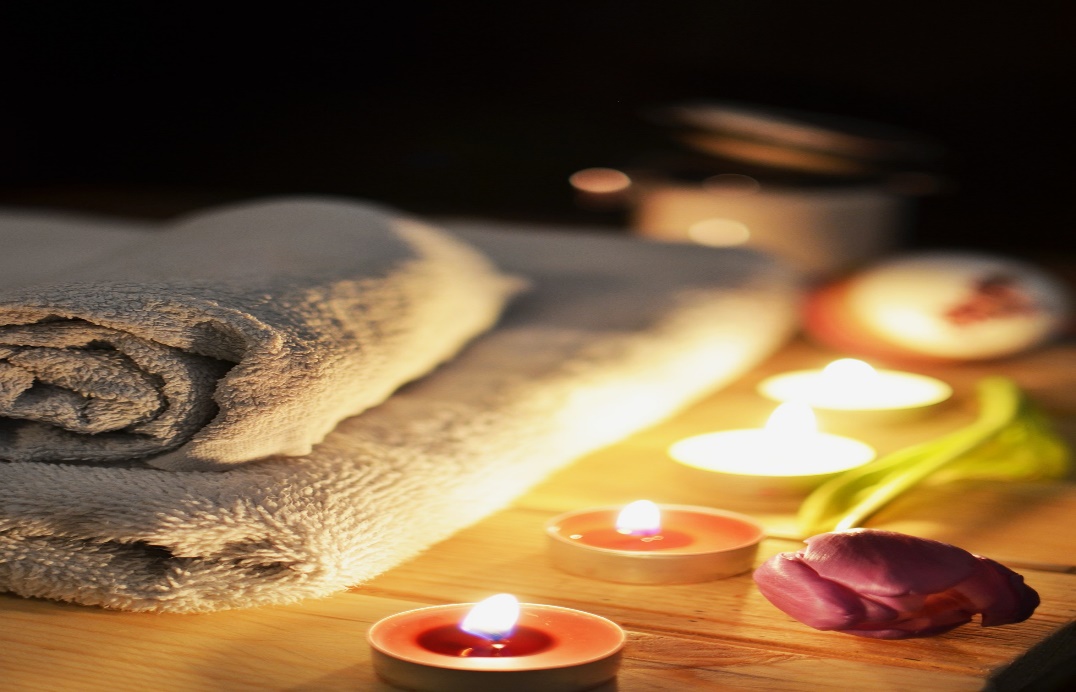 Recharge Room
Available for Staff and Family Caregivers 

Distance Reiki Sessions 
(3) Electronic Massage Chairs = Hand Free
Foot Booties/Head Barriers/Vinyl Covering
15-minute sessions
Staff and Family Caregivers used a QR code to sign up for online appointments
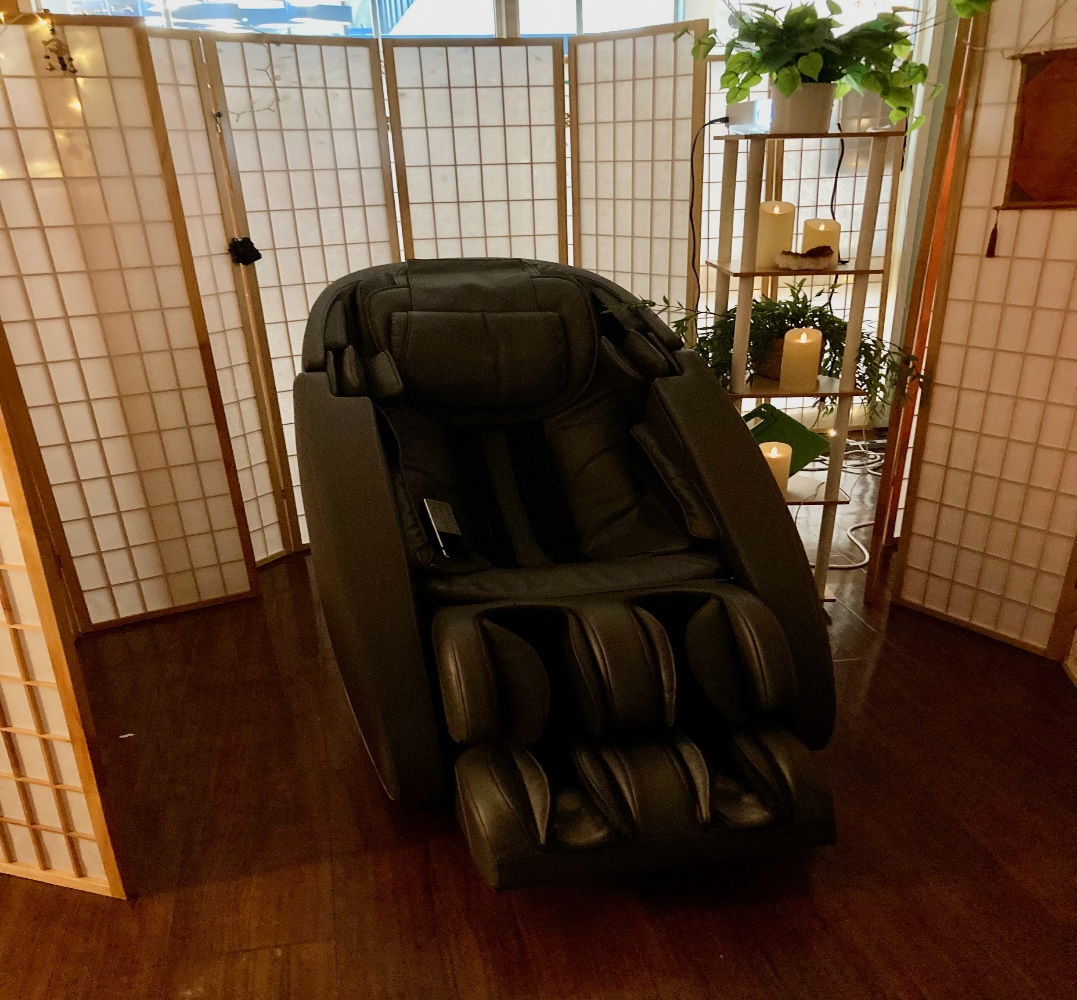 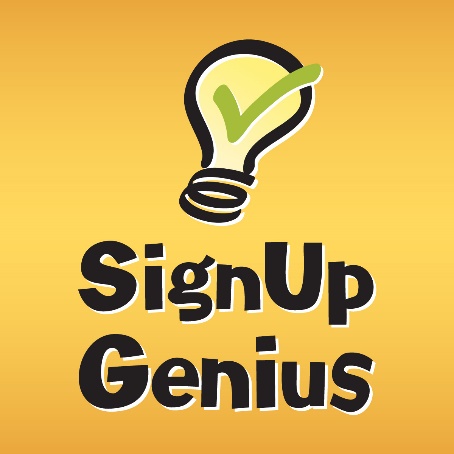 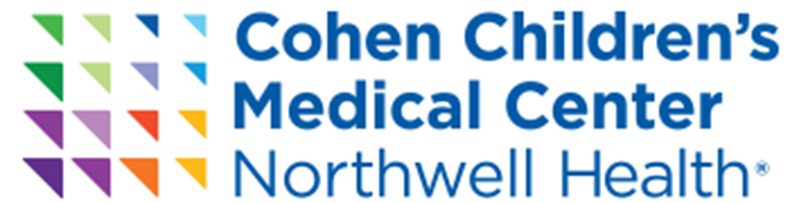 Recharge Room

Electronic Massage Chairs
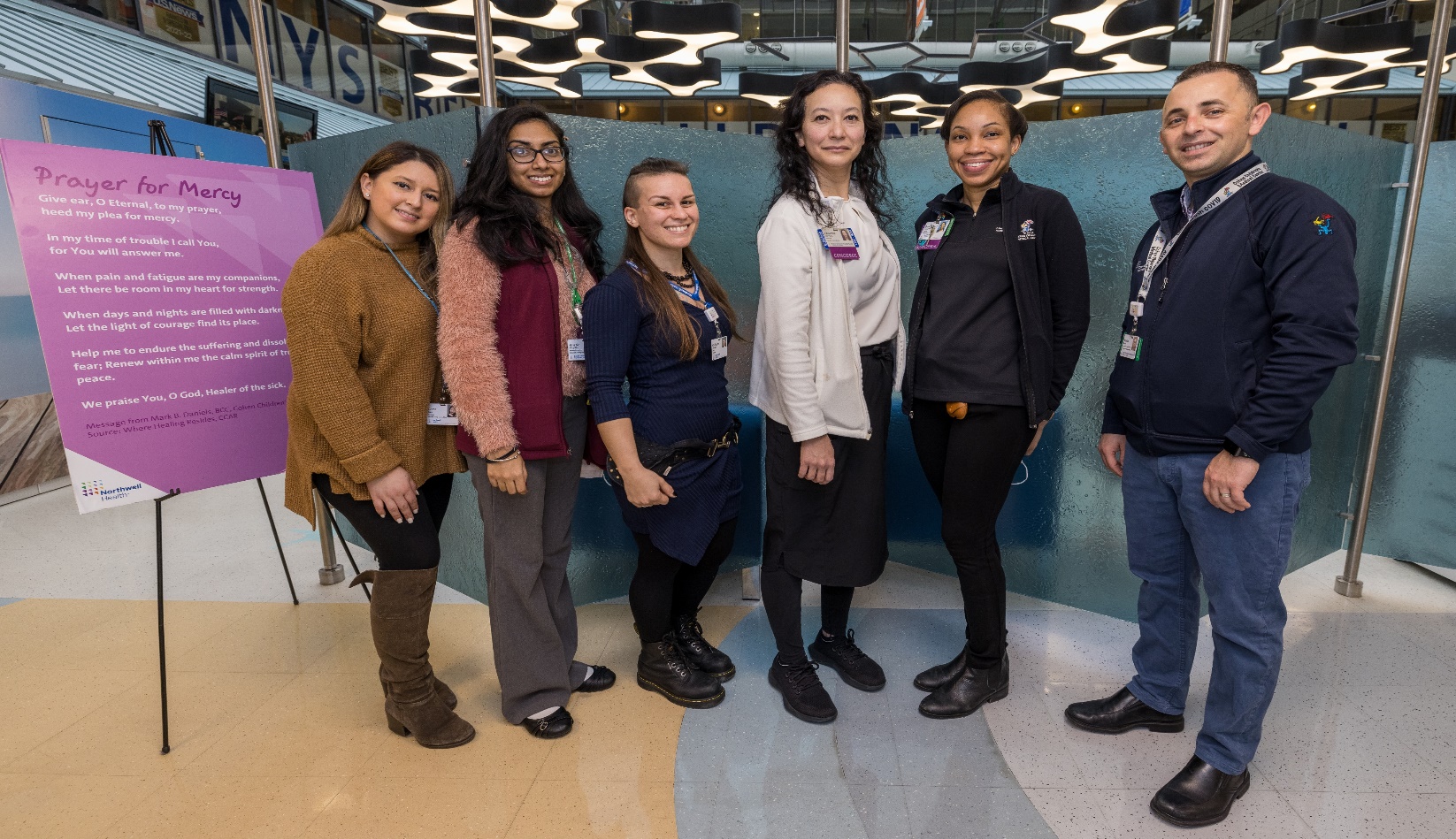 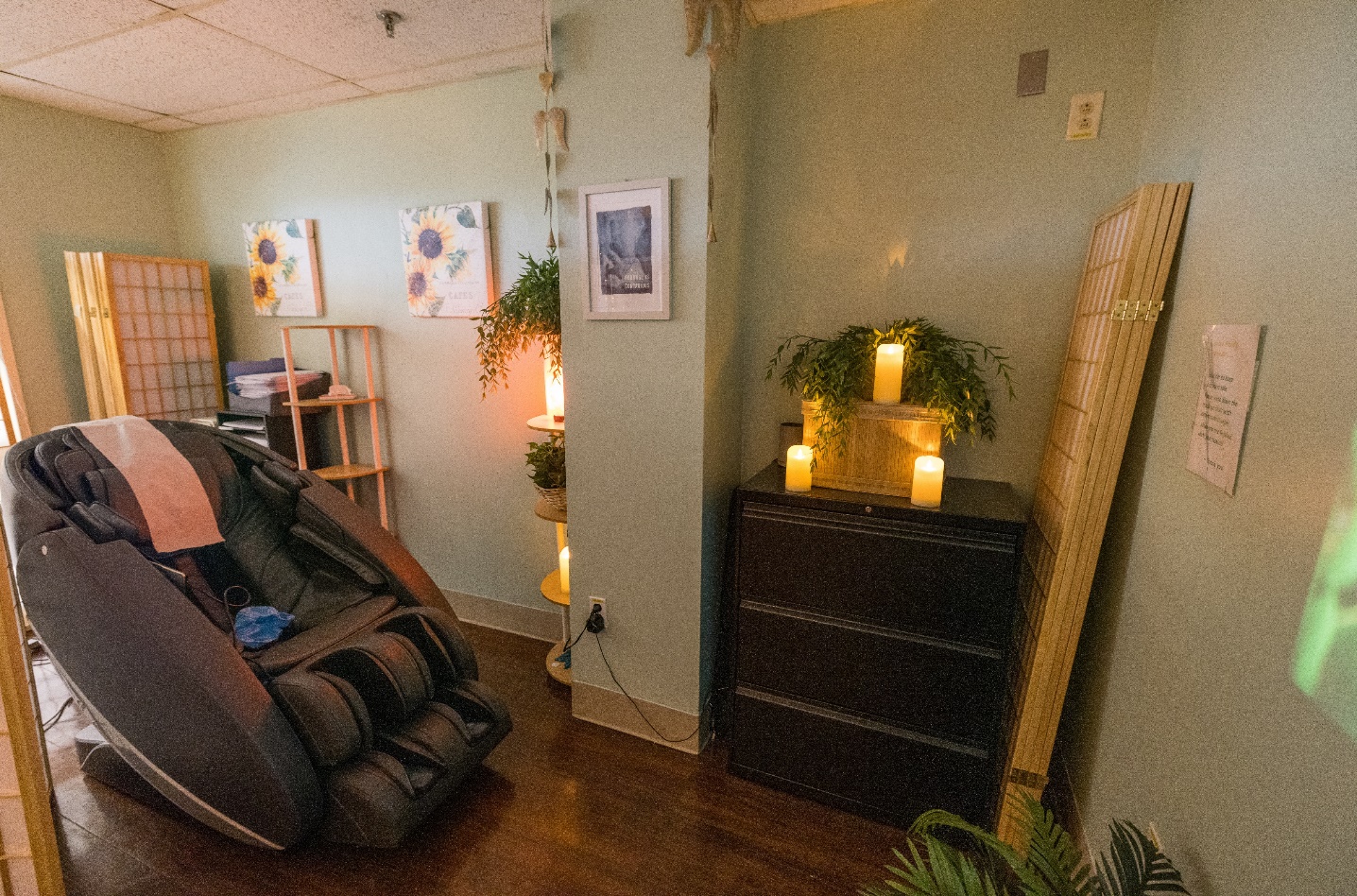 HOSPITAL LIAISON TEAM
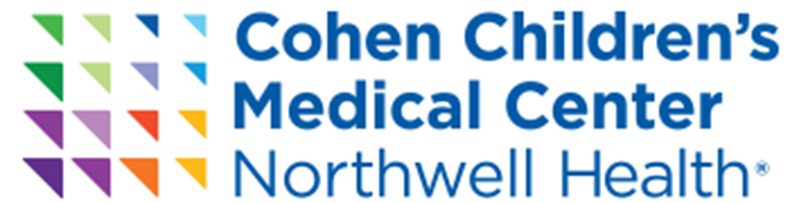 Grant Research Published bythe Beryl Institute in March 2023
34
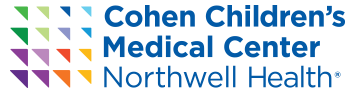 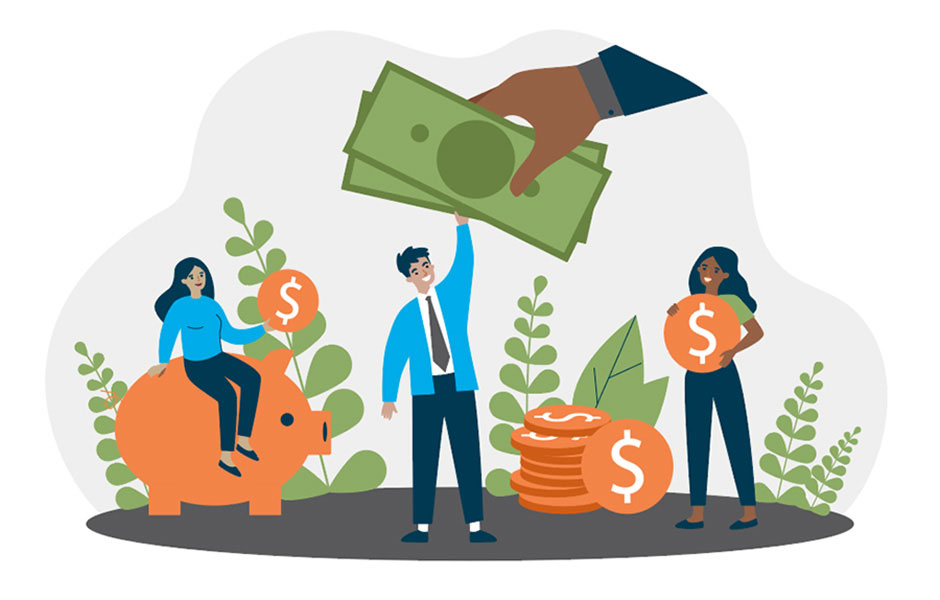 Funding
The 
Vision
Administration's role in providing funds and other support is INVALUABLE
Donations and other creative means of underwriting our services
Generous donation from local citizen for purchase of commercial electronic massage chair
Partnership with community organizations
Participate in Cash Prize Northwell Health competitions 
Training and speaking engagements for various professional organizations throughout NY State
LOOKING FORWARD TO WHAT’S NEXT…

HOW ELSE CAN WE BE OF SERVICE?
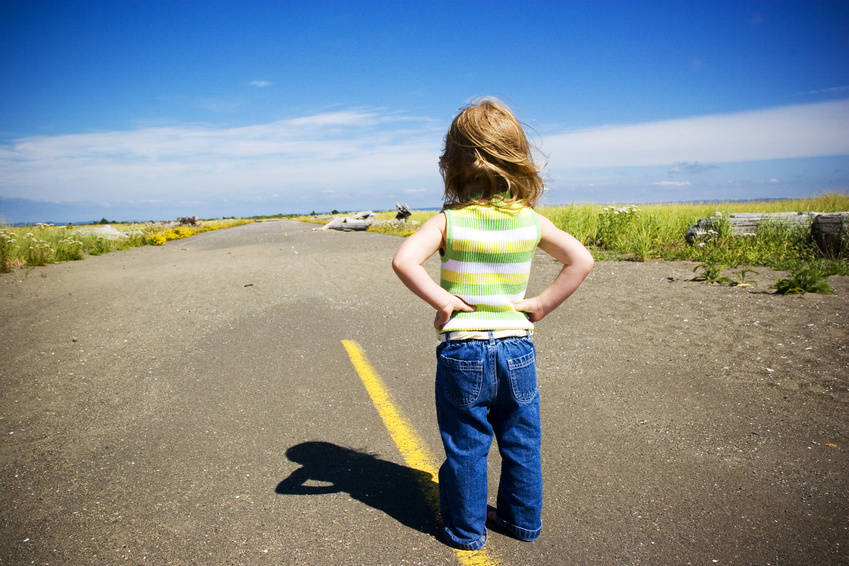 36
Hope to Create a Dedicated Family Caregiver Page 
on the CCMC Website
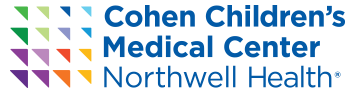 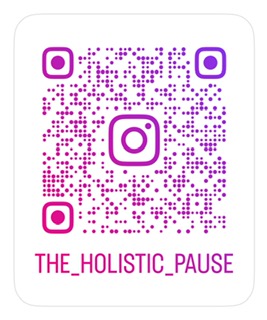 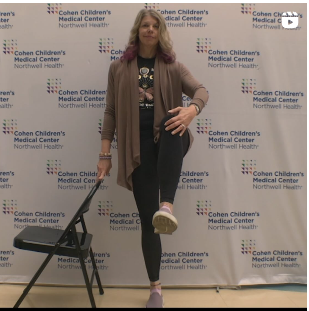 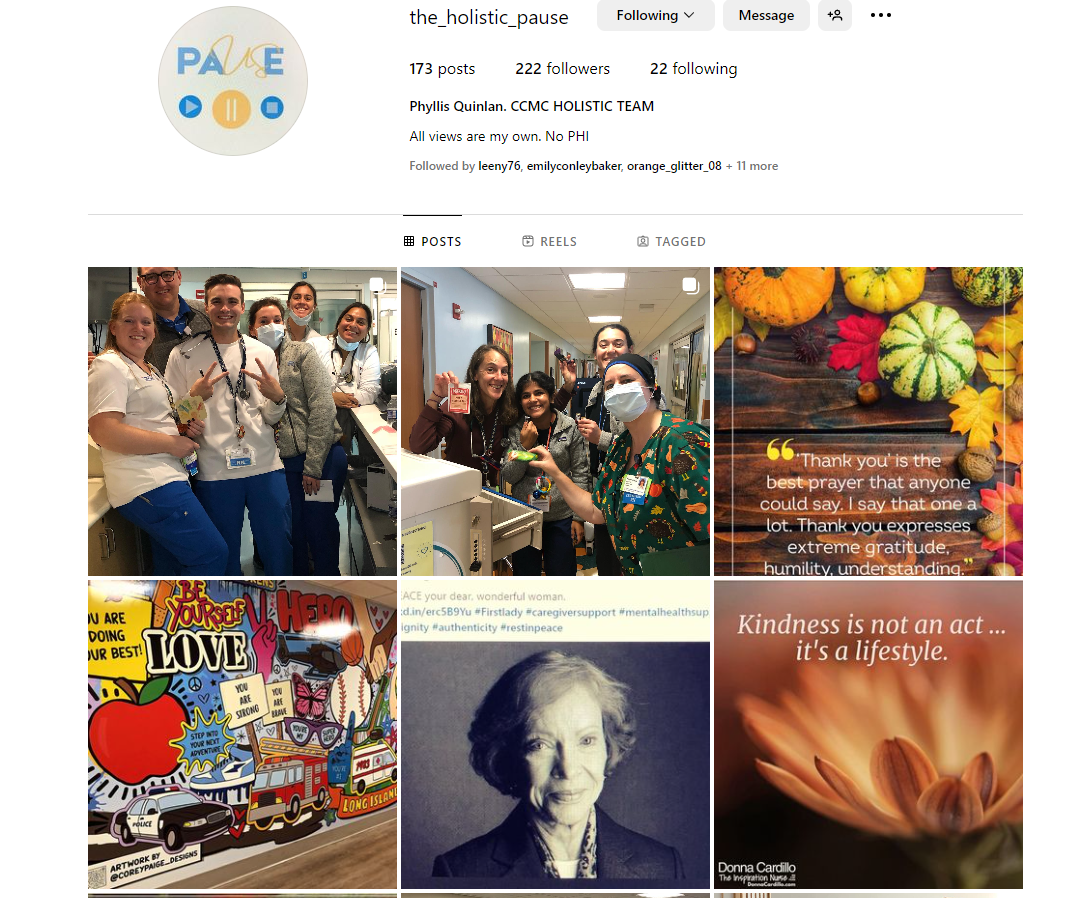 Holistic Instagram Page
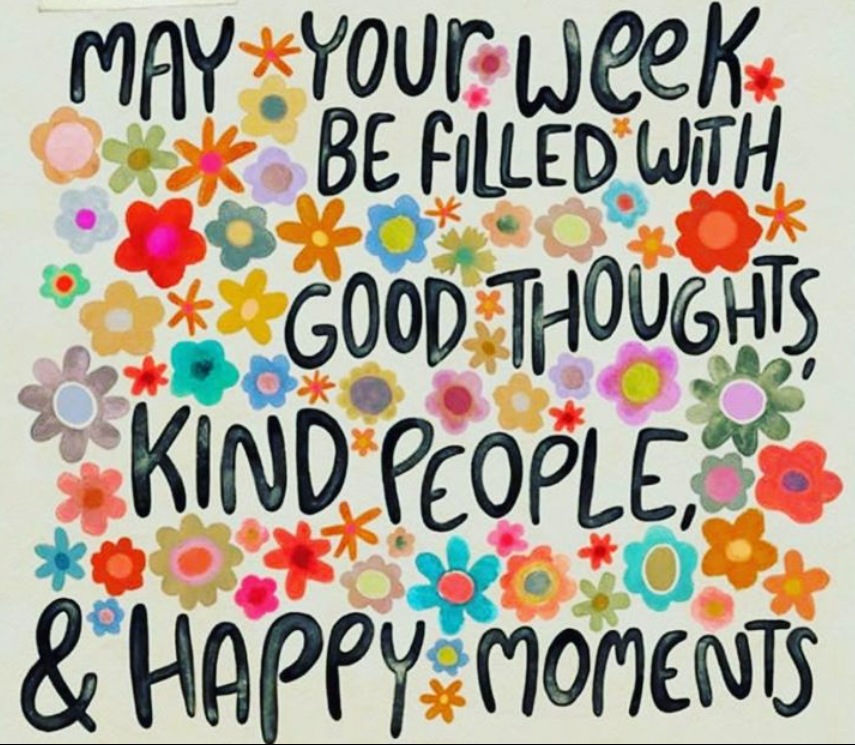 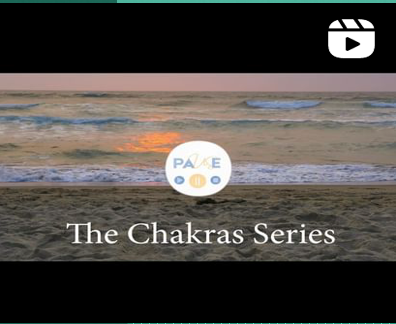 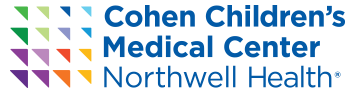 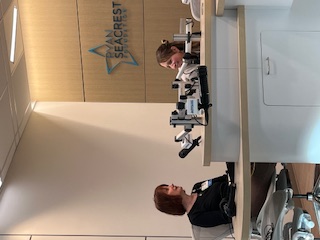 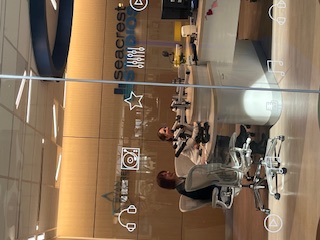 Strategic Partnership with theRyan Seacrest Studio
We partnered with the Ryan Seacrest Studio to record several sessions that will offer our patients age-appropriate guided meditation in Safety/Protection, Grounding, and Bedtime Relaxation
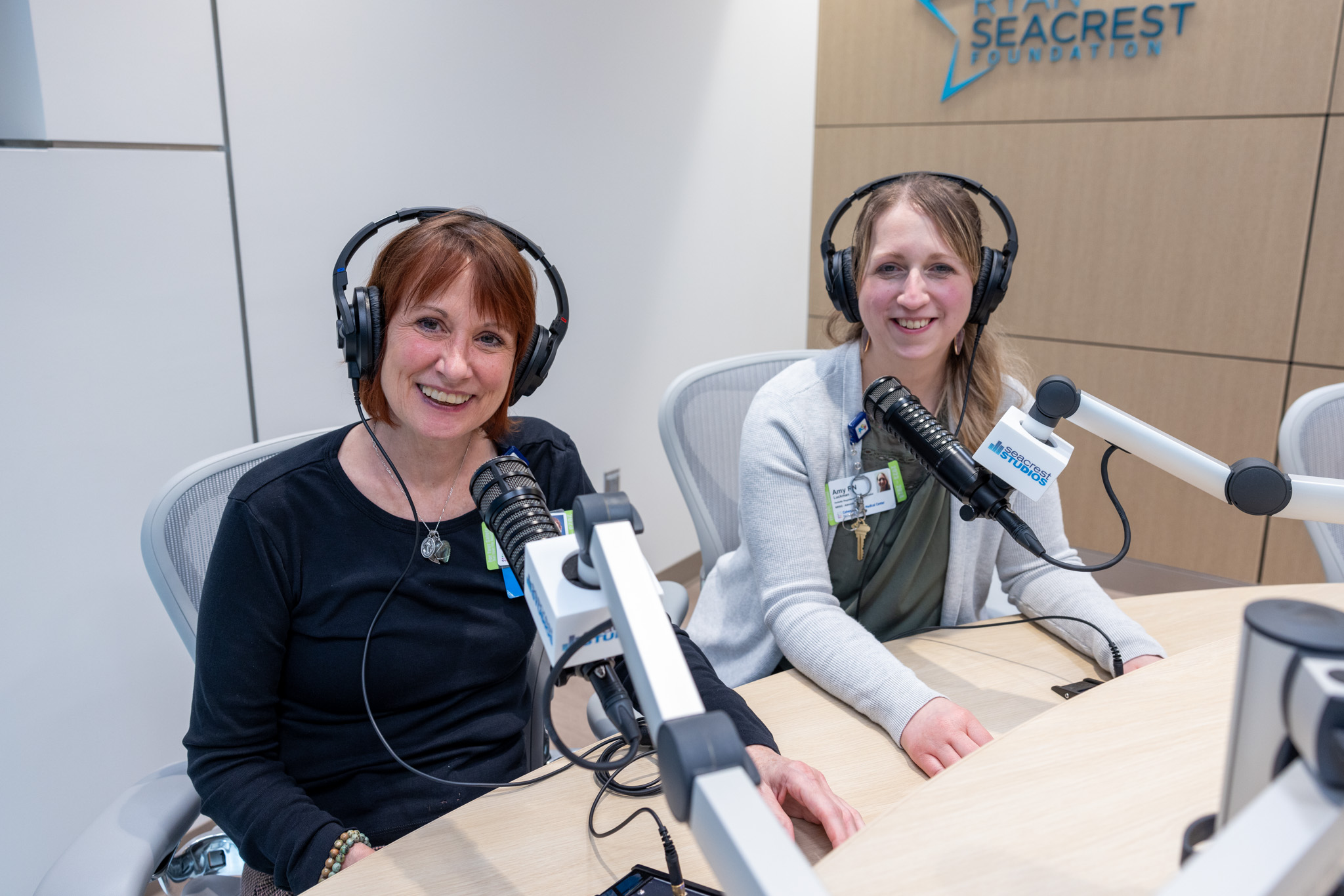 Feedback from our Executive Director: Cari Quinn, MSN, RN “Wow, wow, wow, wow! I’m overwhelmed. Your team are nothing short of angels that are gracing us all with their gifts!!!!  Wow.
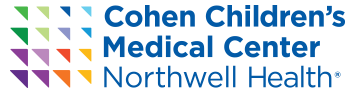 AROMATHERAPY PROGRAM
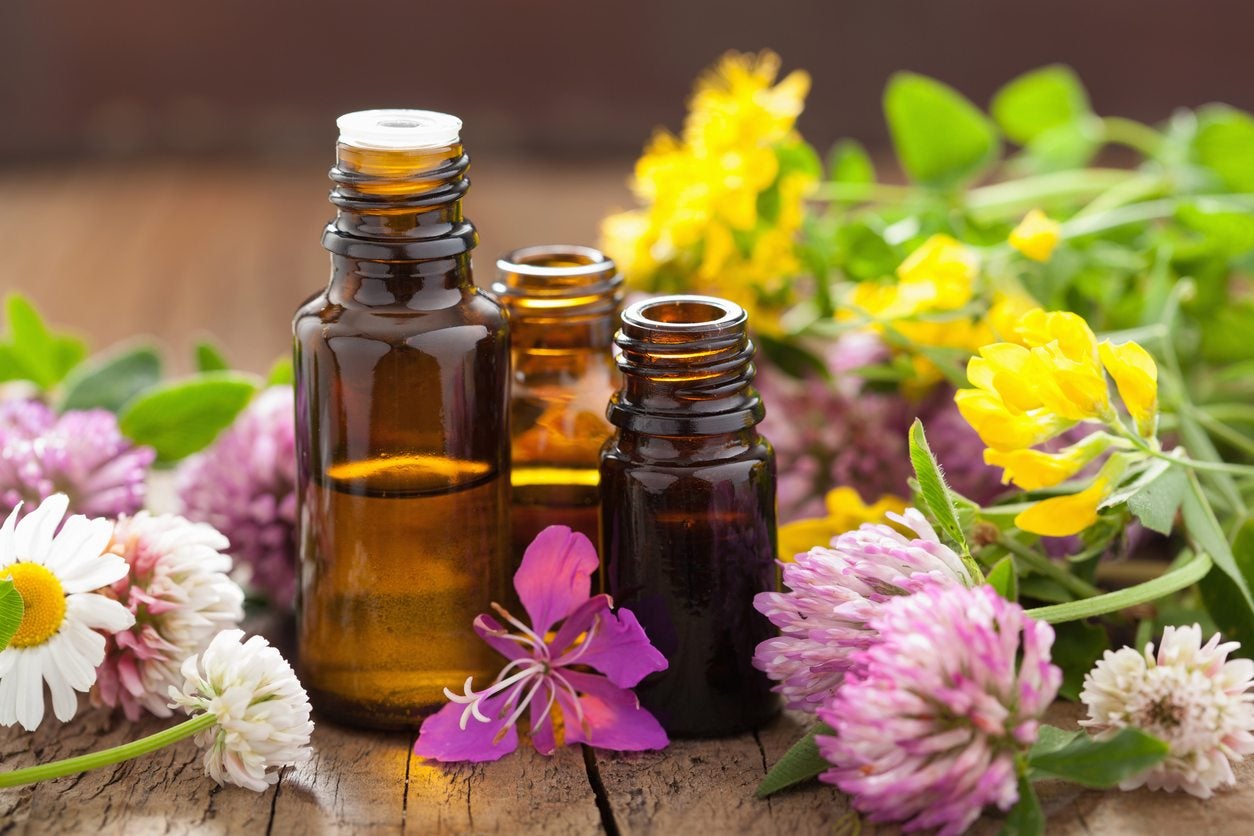 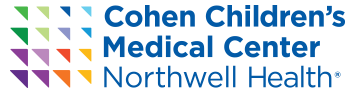 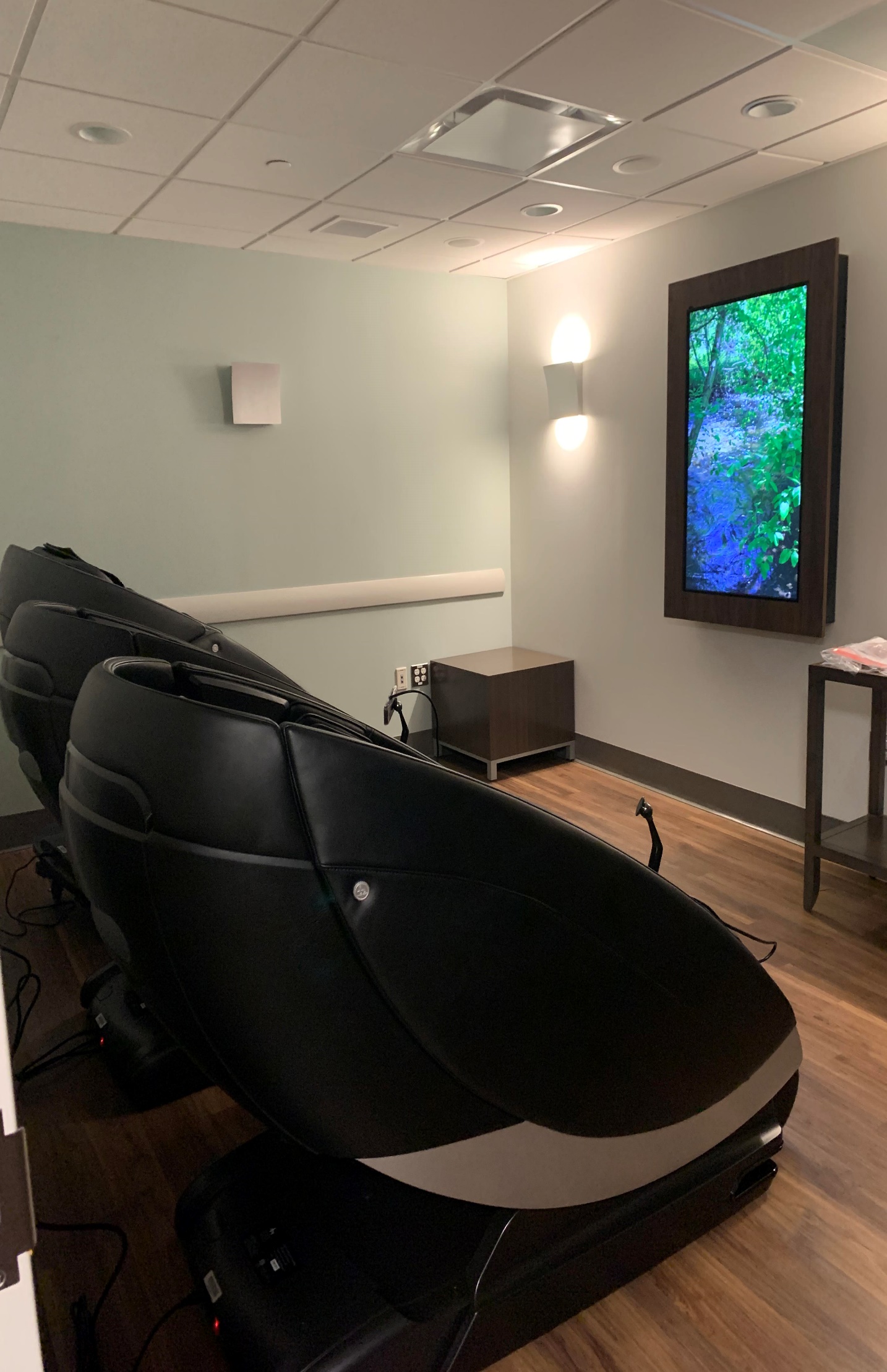 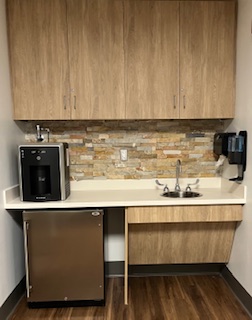 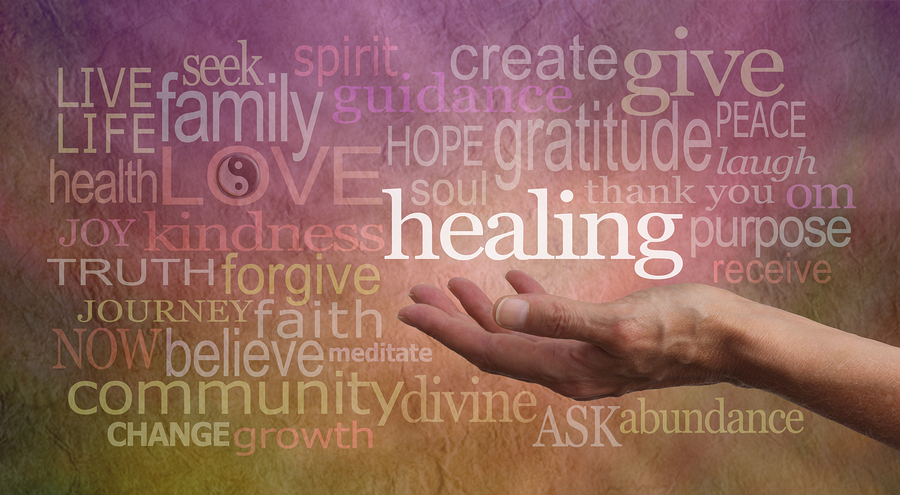 NEW CCMC INTEGRATED HOLISTIC CENTER 
UNDER CONSTRUCTION 
SCHEDULED TO OPEN IN 
JUNE OF 2024

Double + the footprint of the Serenity Suite
Three Electronic Massage Chairs Available
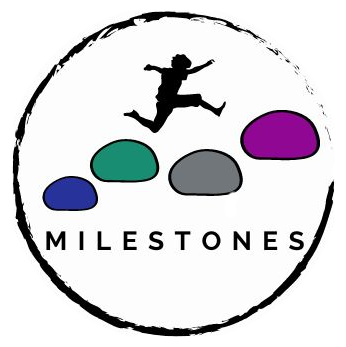 What Were the Milestones that Signaled Culture Change Along the Way?
Remember This Is Pioneer Work
Executive support is VITAL
The program does not generate revenue therefore it is imperative to continually educate Administration on the impact of the Program for staff, patients, and families. The VALUE of the Program is PRICELESS!
Important to participate in Interprofessional orientation programs
Flexibility is important so that you can meet with needs of the off-shift staff at least quarterly
Do Not purchase residential electronic massage chairs/ Commercial chairs only
Hospital Liaison staff and volunteers are invaluable
Make tests of change as you navigate your organization’s changing culture
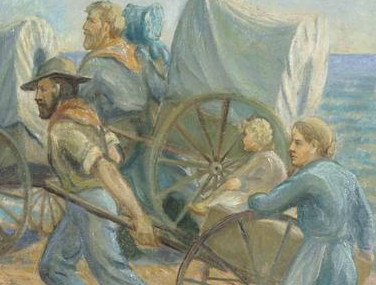 Lessons Learned
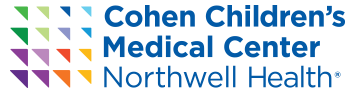 Thank You for Your Attention
kokane@northwell.edu
crossi4@northwell.edu aluckman1@northwell.edu
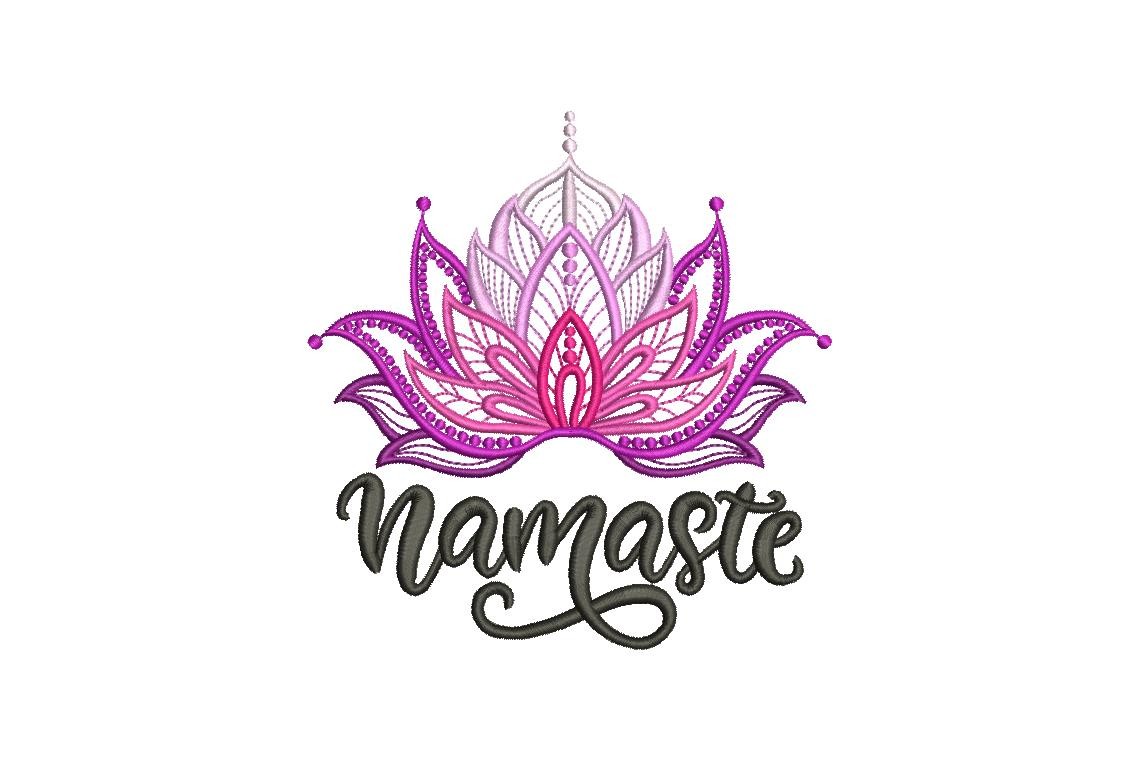 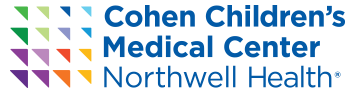 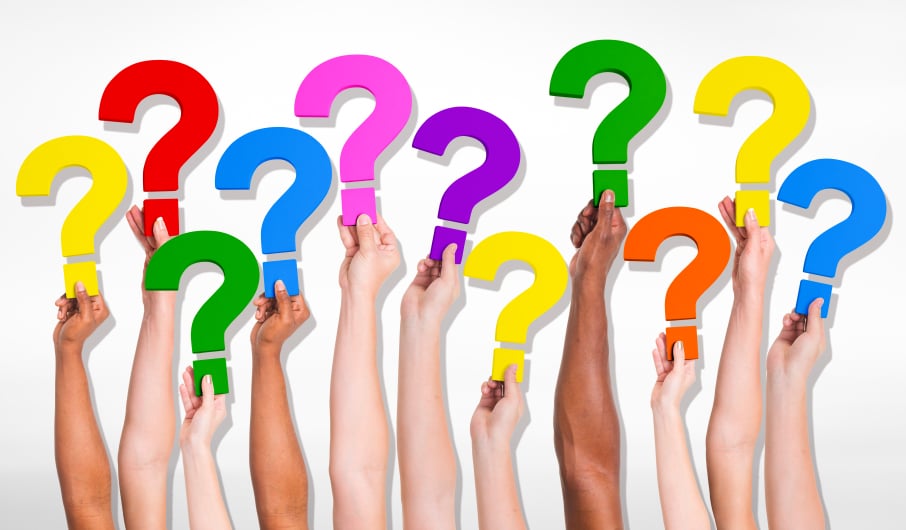 References
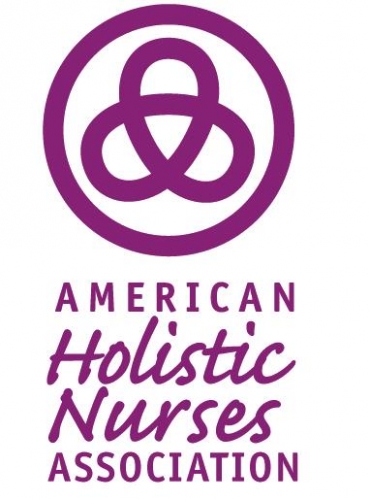 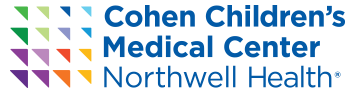 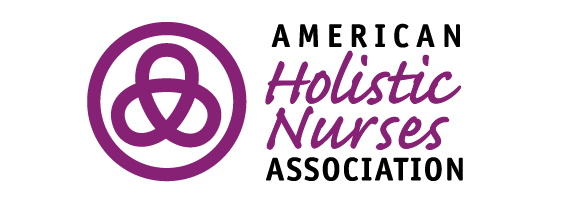 Professional Organization
American Holistic Nurses Association